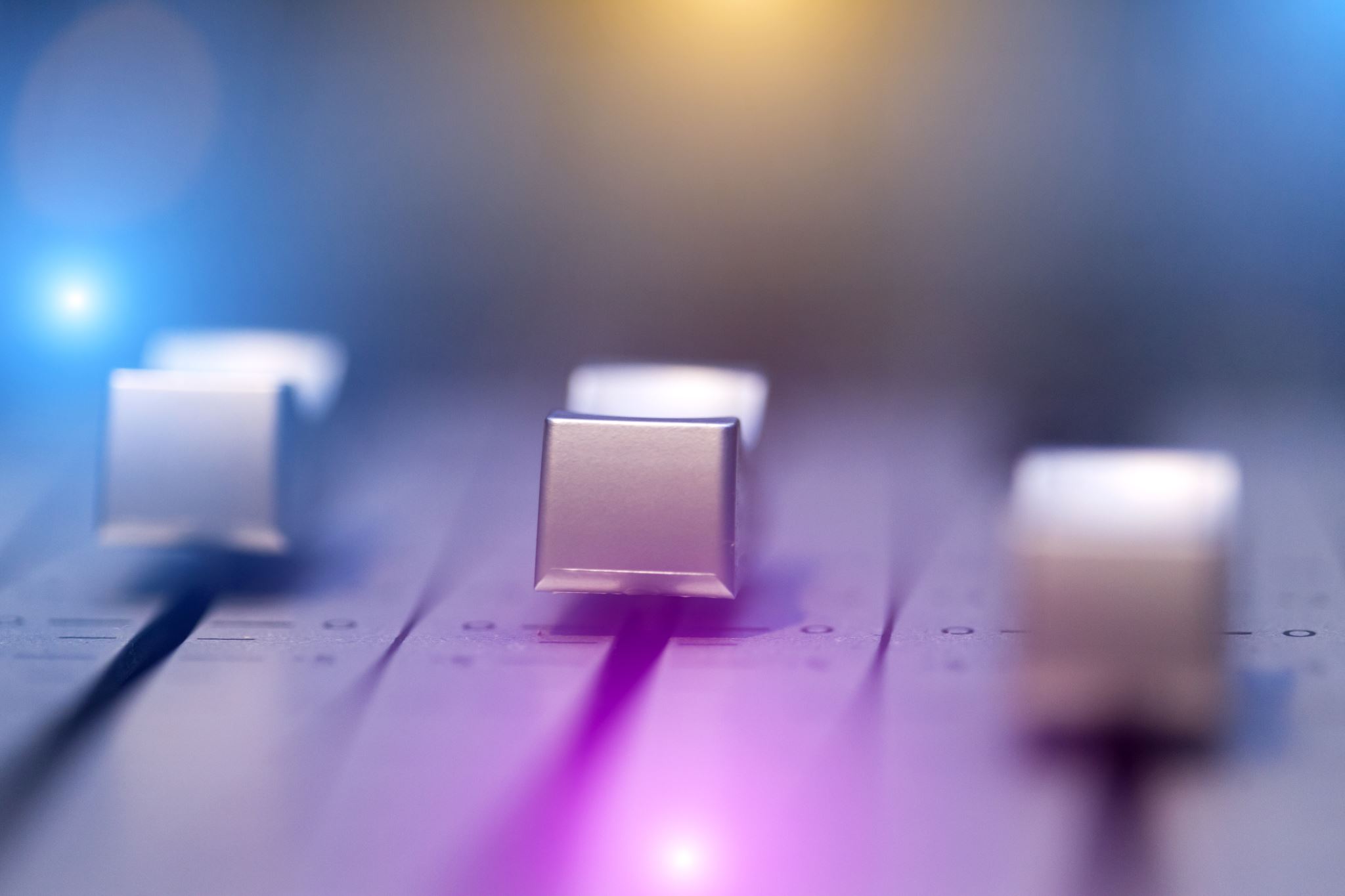 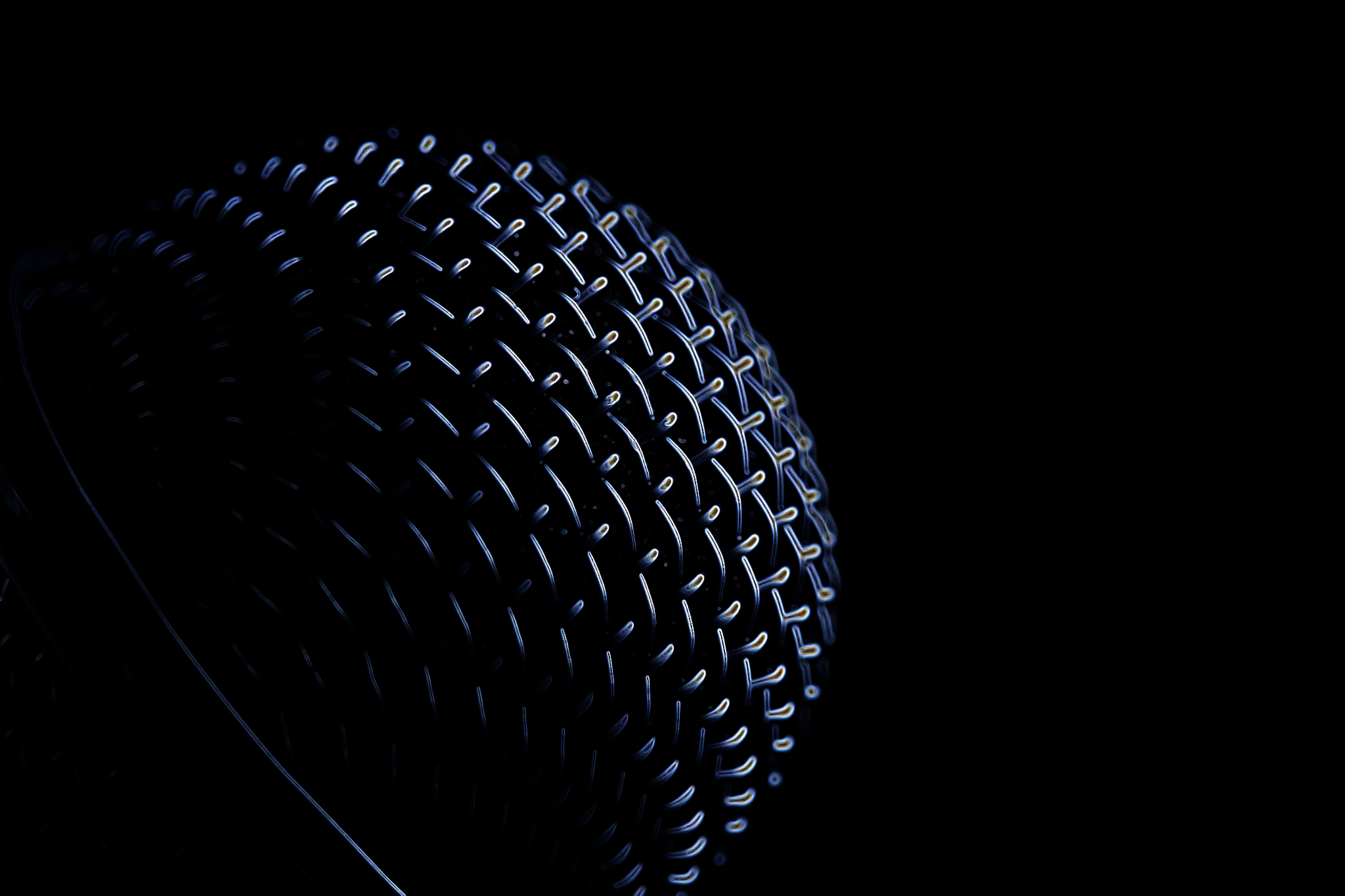 Medicampusclub
Ein Projekt vom
Marburger Bund und 
Den Medimeisterschaften
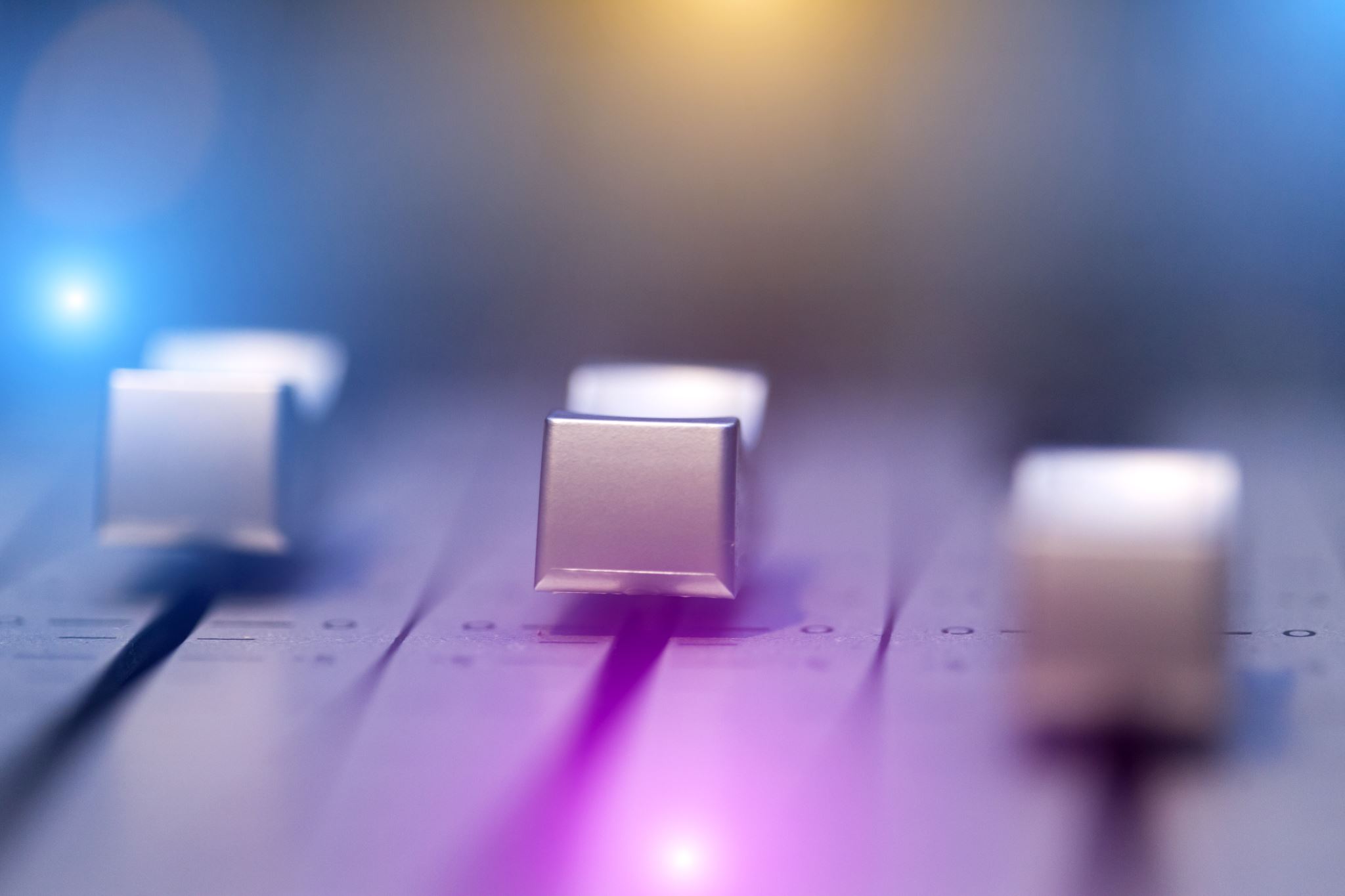 Austausch über relevante Themen und die Möglichkeit Netzwerke zu erweitern
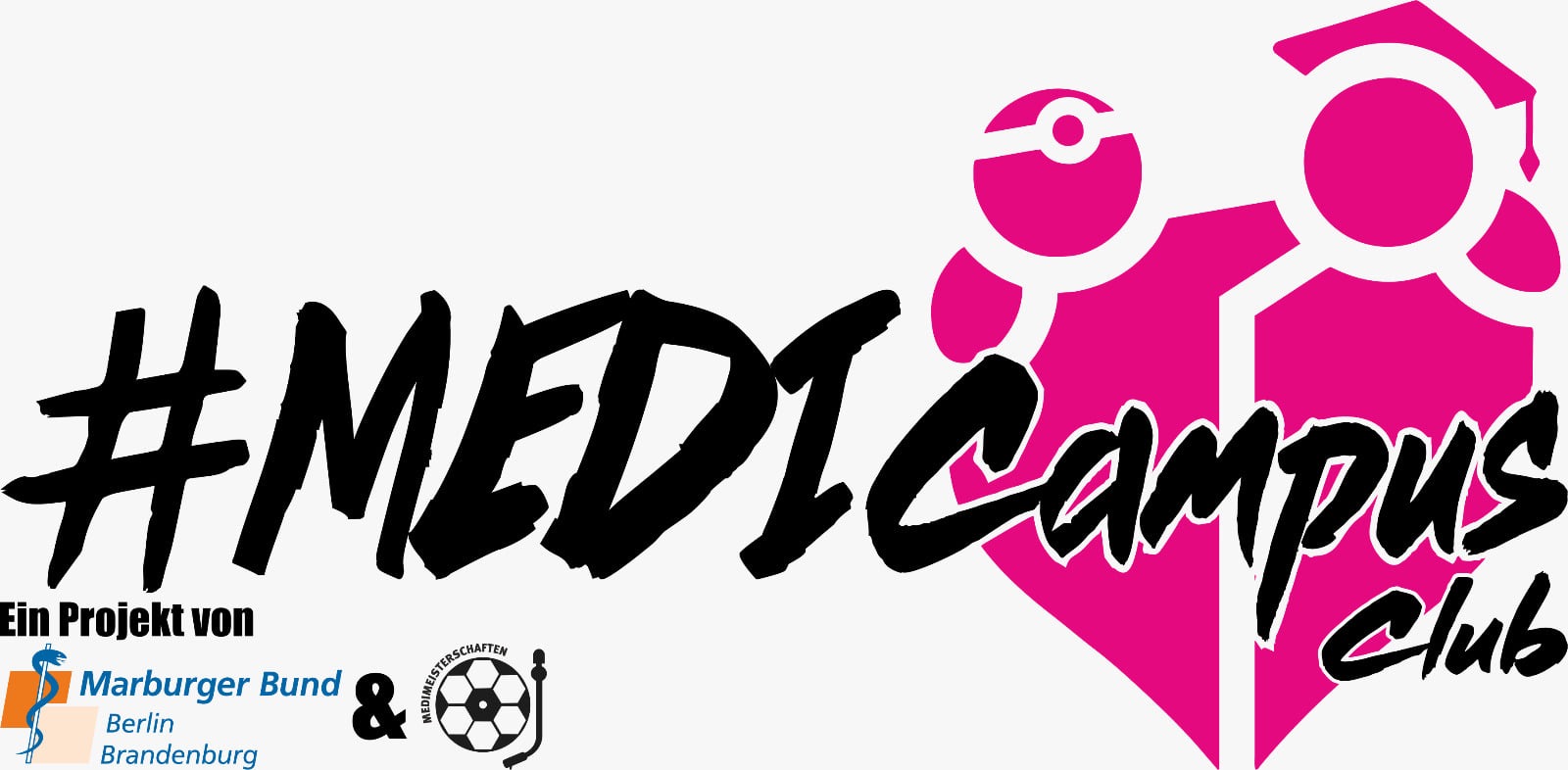 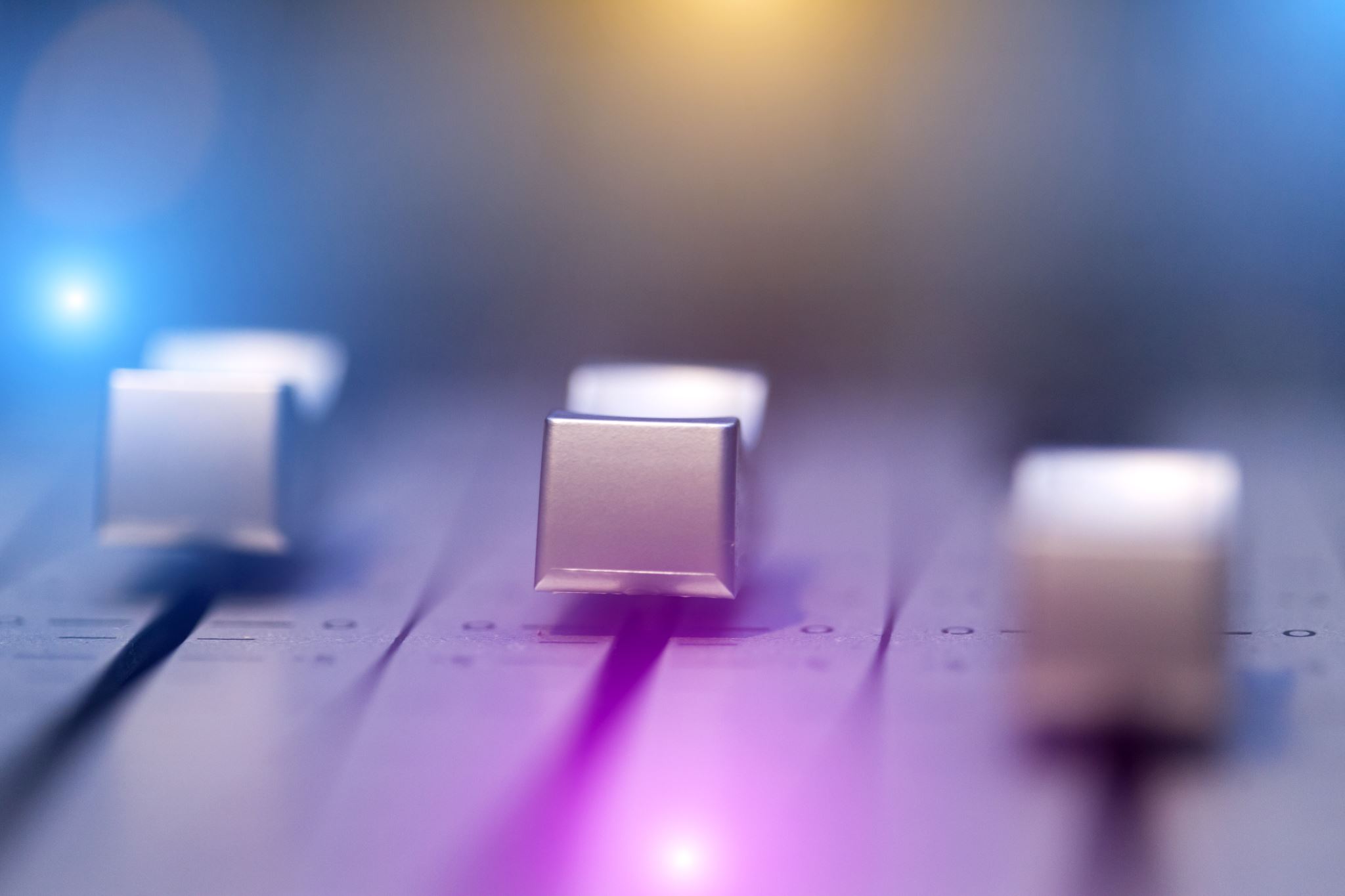 Programm14:15–15:45 Uhr Wenn der Notfall zum Notfall wird16:15-17:30 Uhr´Global  and local health´ in Zeiten des Klimawandels17:30-18 UhrGründung und Idee des Medicampusclub18:00 Uhr Gemeinsam ins Glashaus zum Meet the Experts. Ab 20Uhr MediBand, Medi-DJs Tanzbein schwingen
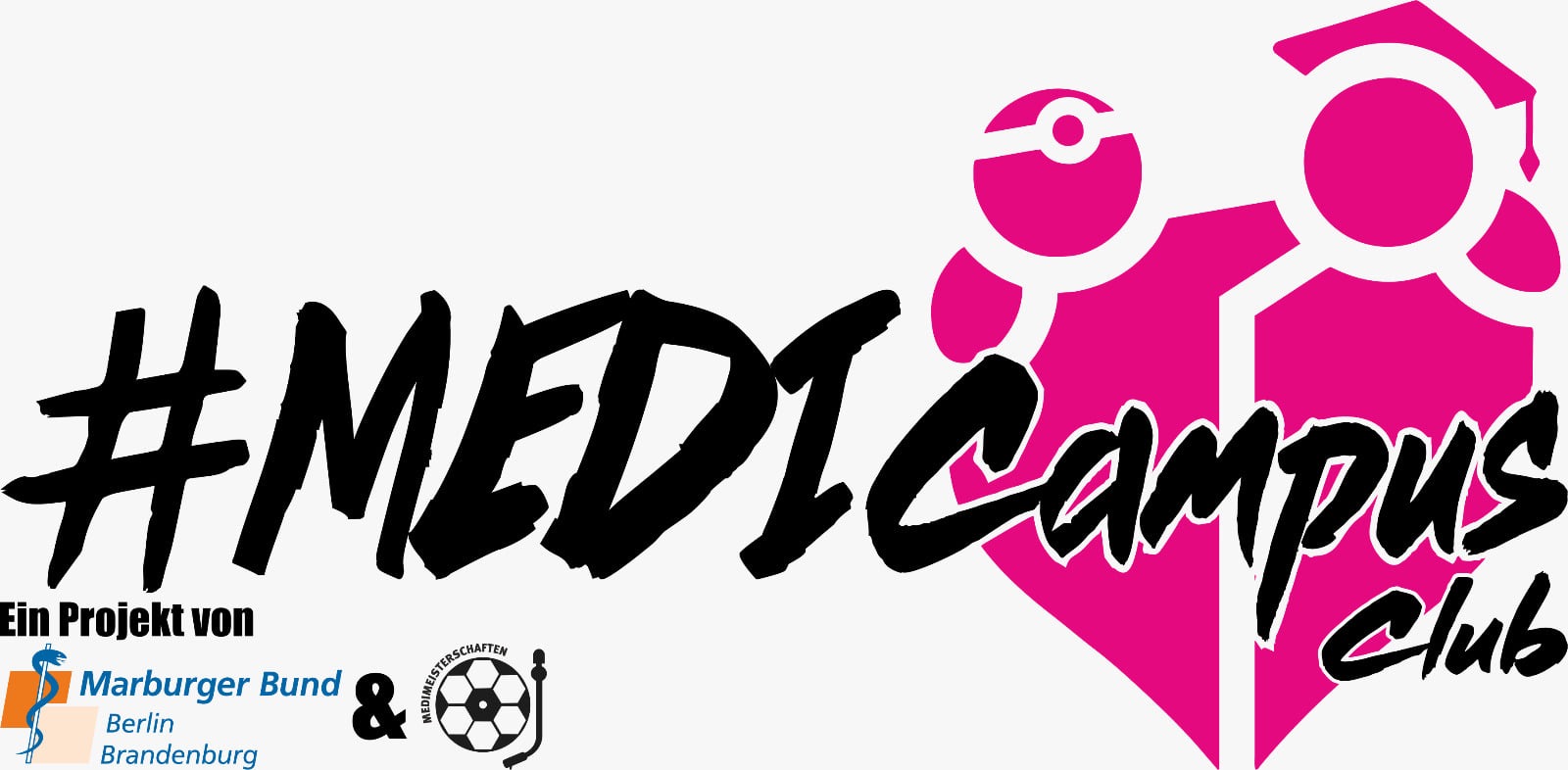 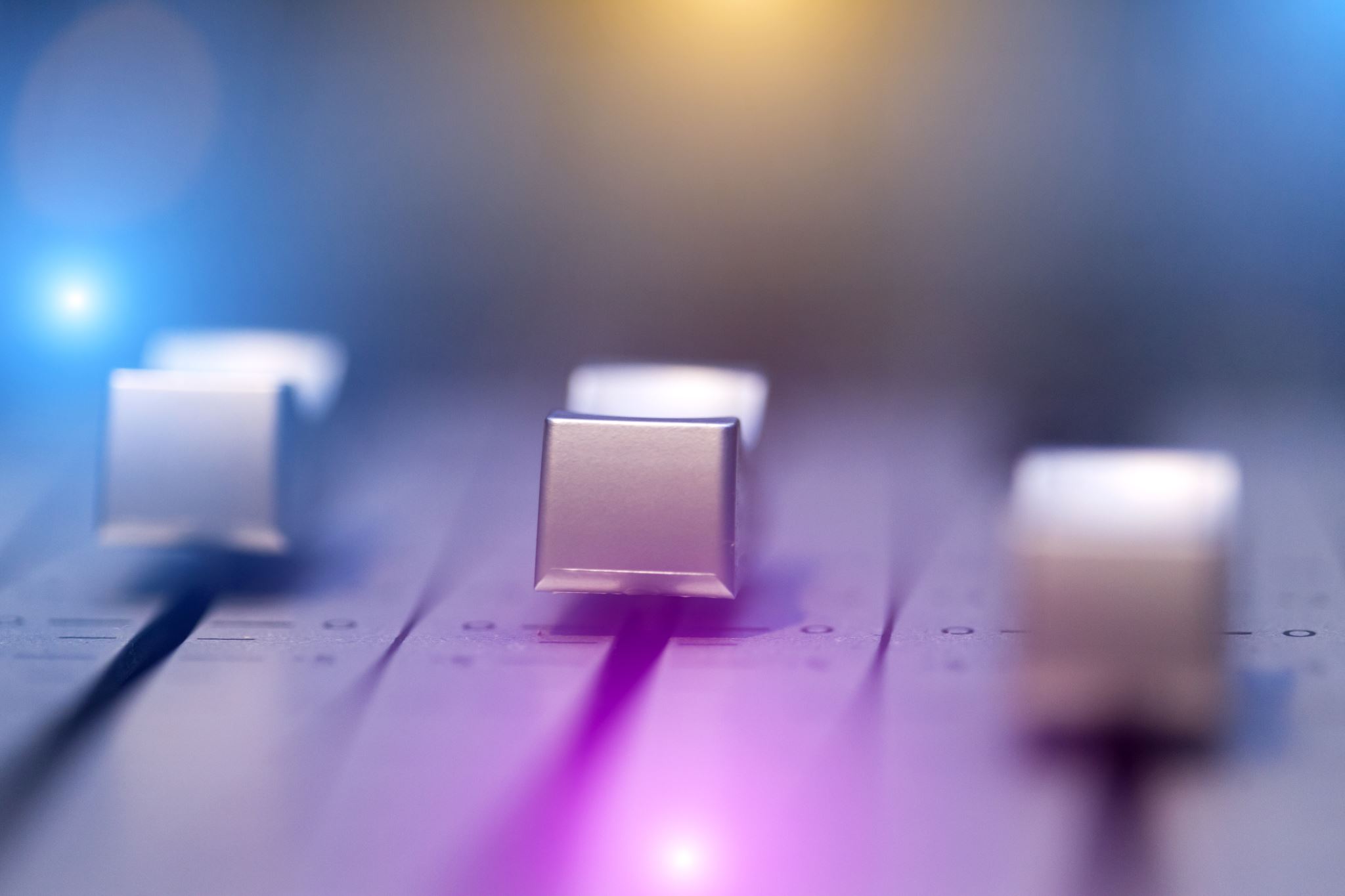 Wenn der Notfall zum Notfall wird
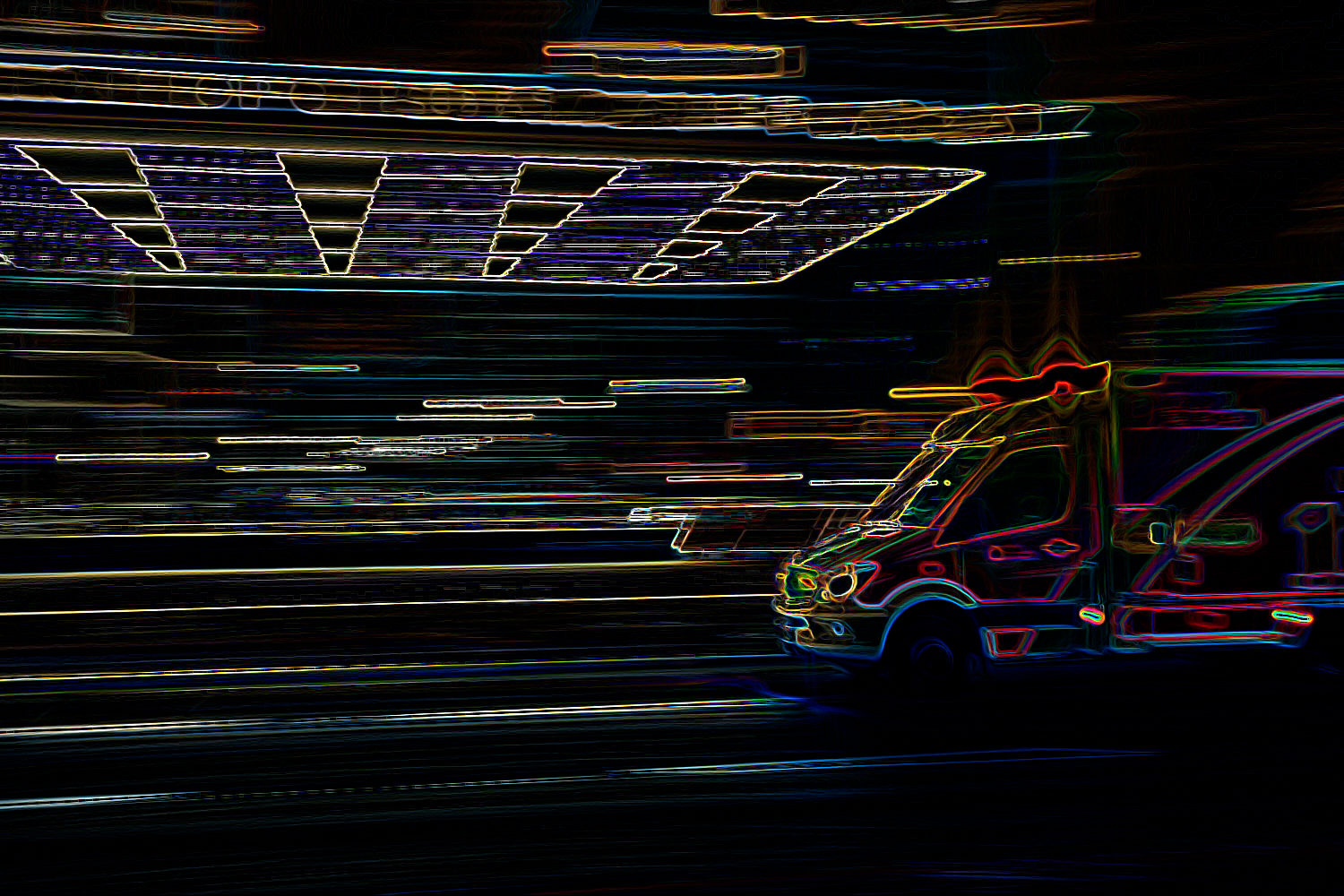 die psychologische Verarbeitung von Notfällen und Rettungseinsätzen durch Einsatzkräfte
https://unsplash.com/s/photos/emergency
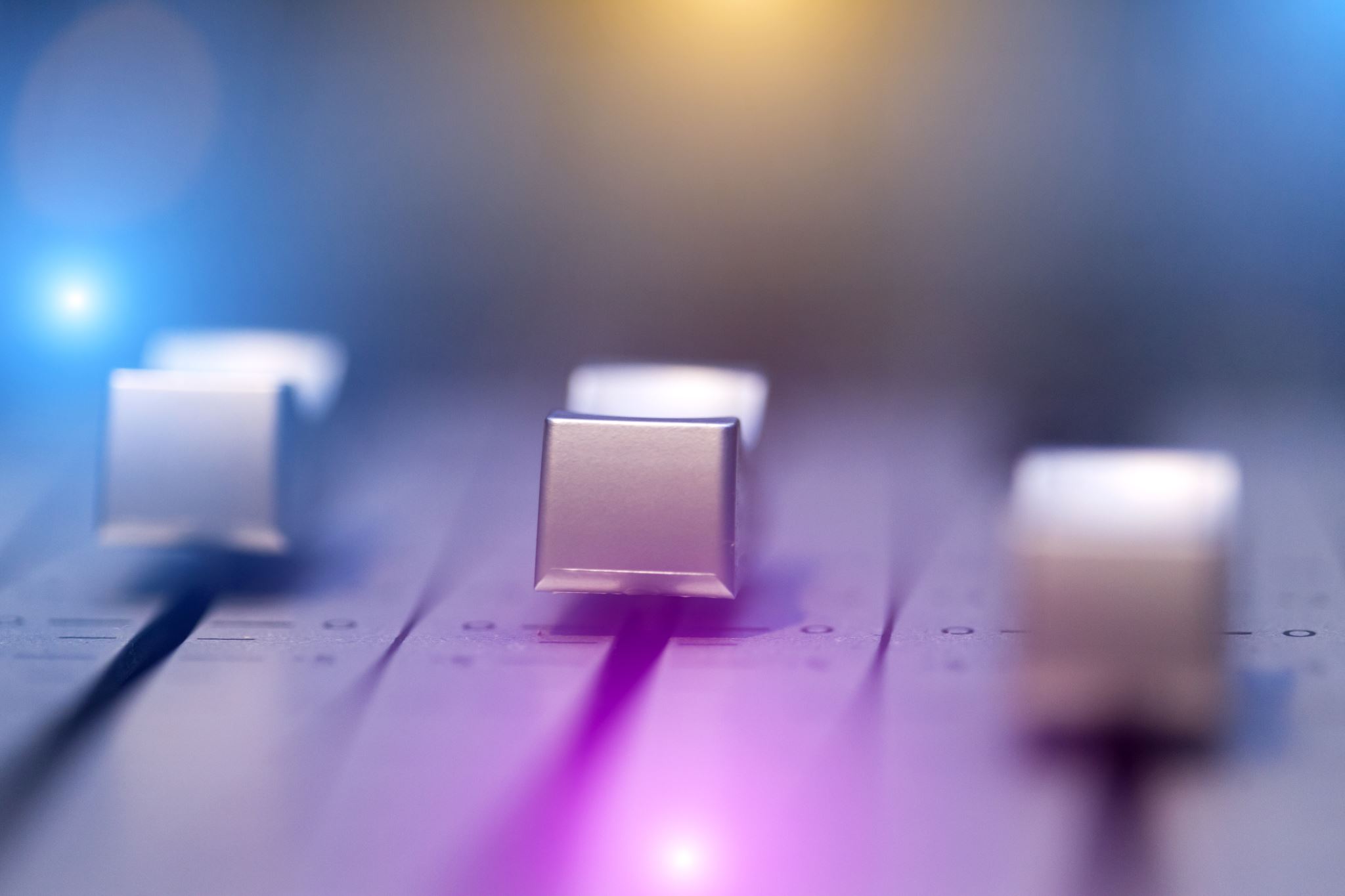 Dr. tobias Christian Heising
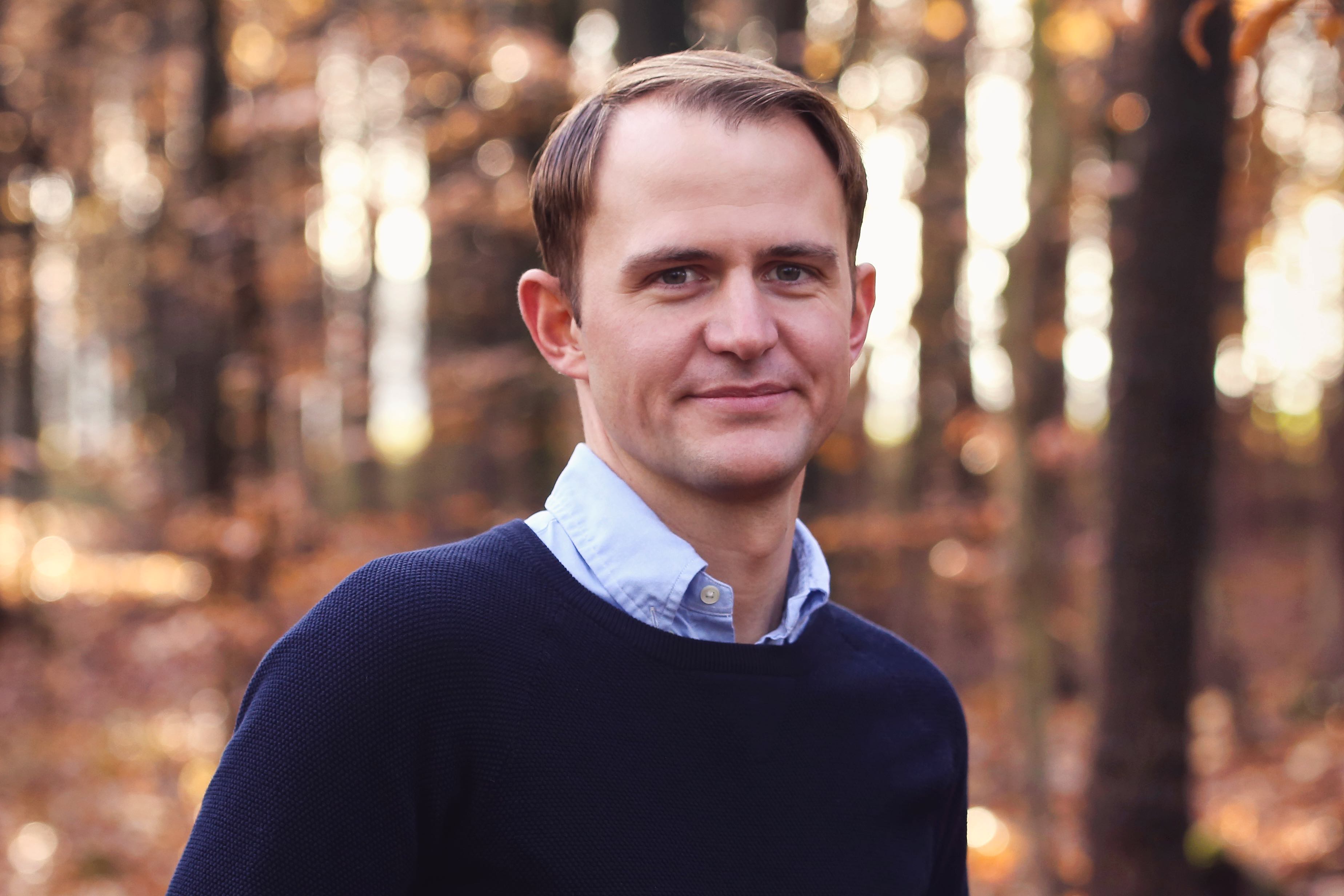 Notfallmedizin bedeutet für mich... 

....ein elementar wichtiger Dienst am und für den Patienten, aber auch eine Tätigkeit, wo jeder Einsatz die Vielfälligkeit der Medizin wieder spiegelt und man mit Demut den manchmal nur beschränkten Möglichkeiten begegnen muss.
Internist im Fachbereich Kardiologie im Marienhospital Osnabrück
& Notarzt in der Stadt Osnabrück sowie im Landkreis Osnabrück
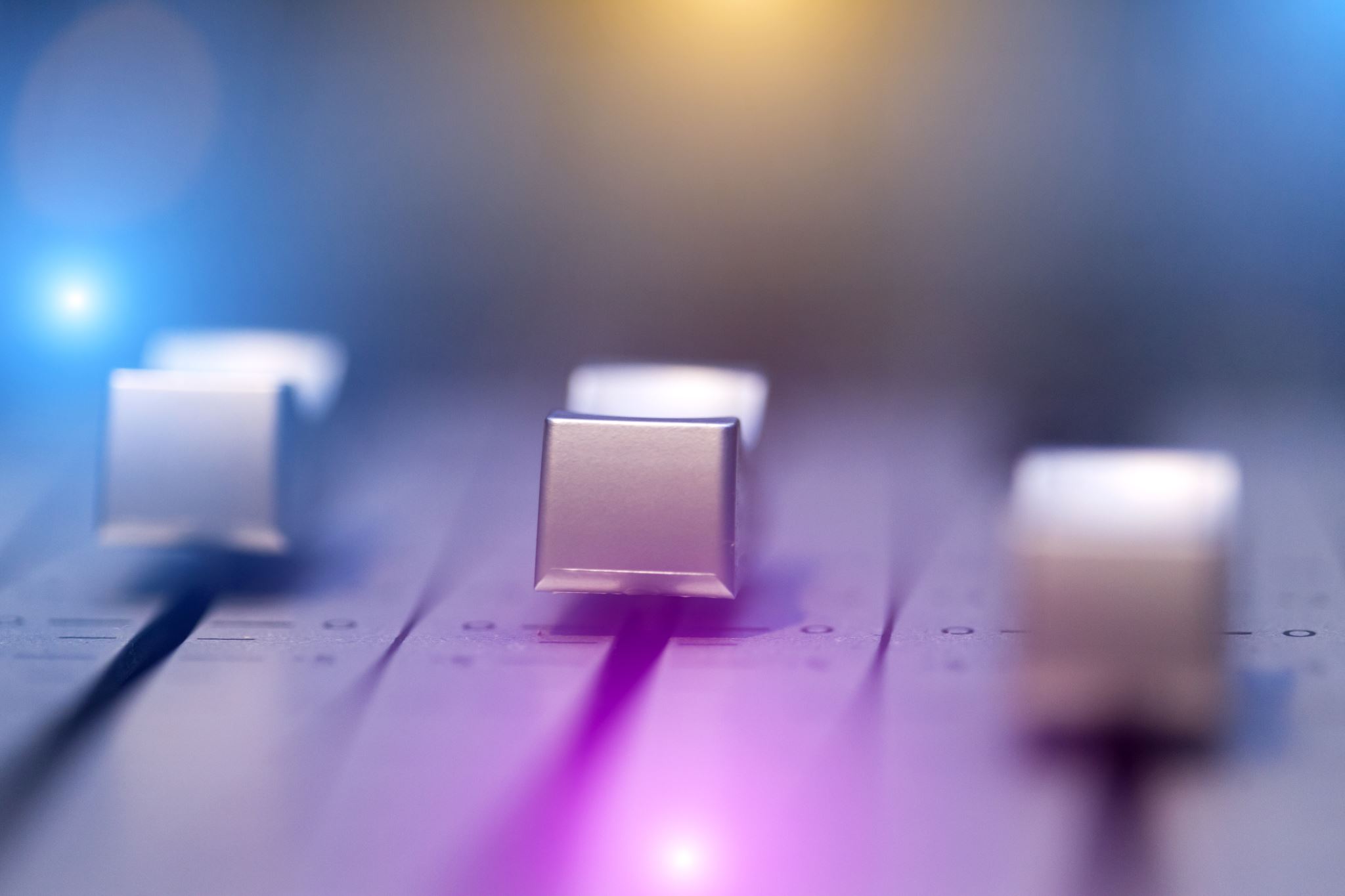 Svenja HeSs
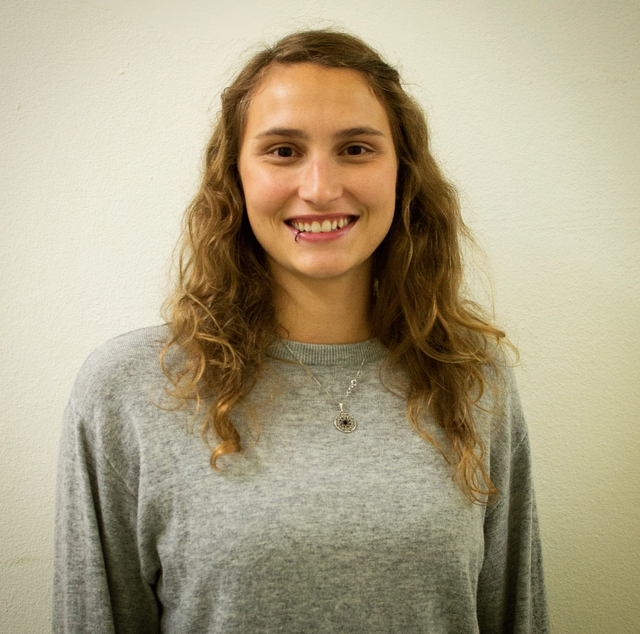 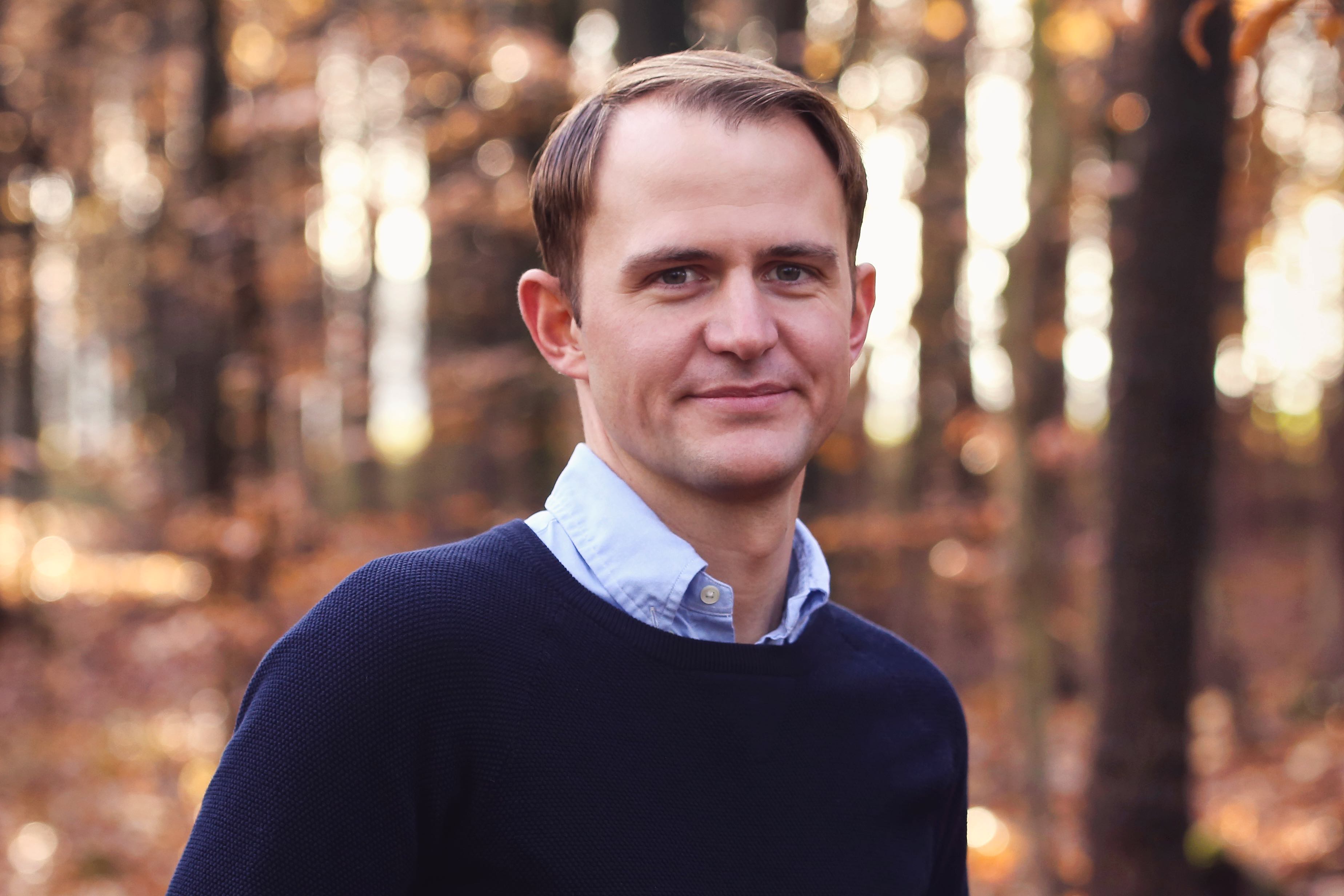 Notfallmedizin bedeutet für mich... 

... Die Arbeit im Rettungsdienst ist für mich die Chance, einen Zugang zum Patienten zu erhalten und gelernte Inhalte durch Praxiserfahrung zu erweitern.
Studentin der Humanmedizin im 9. Semester an der Uni Rostock,
Rettungssanitäterin (Werkstudentin) beim DRK Rostock
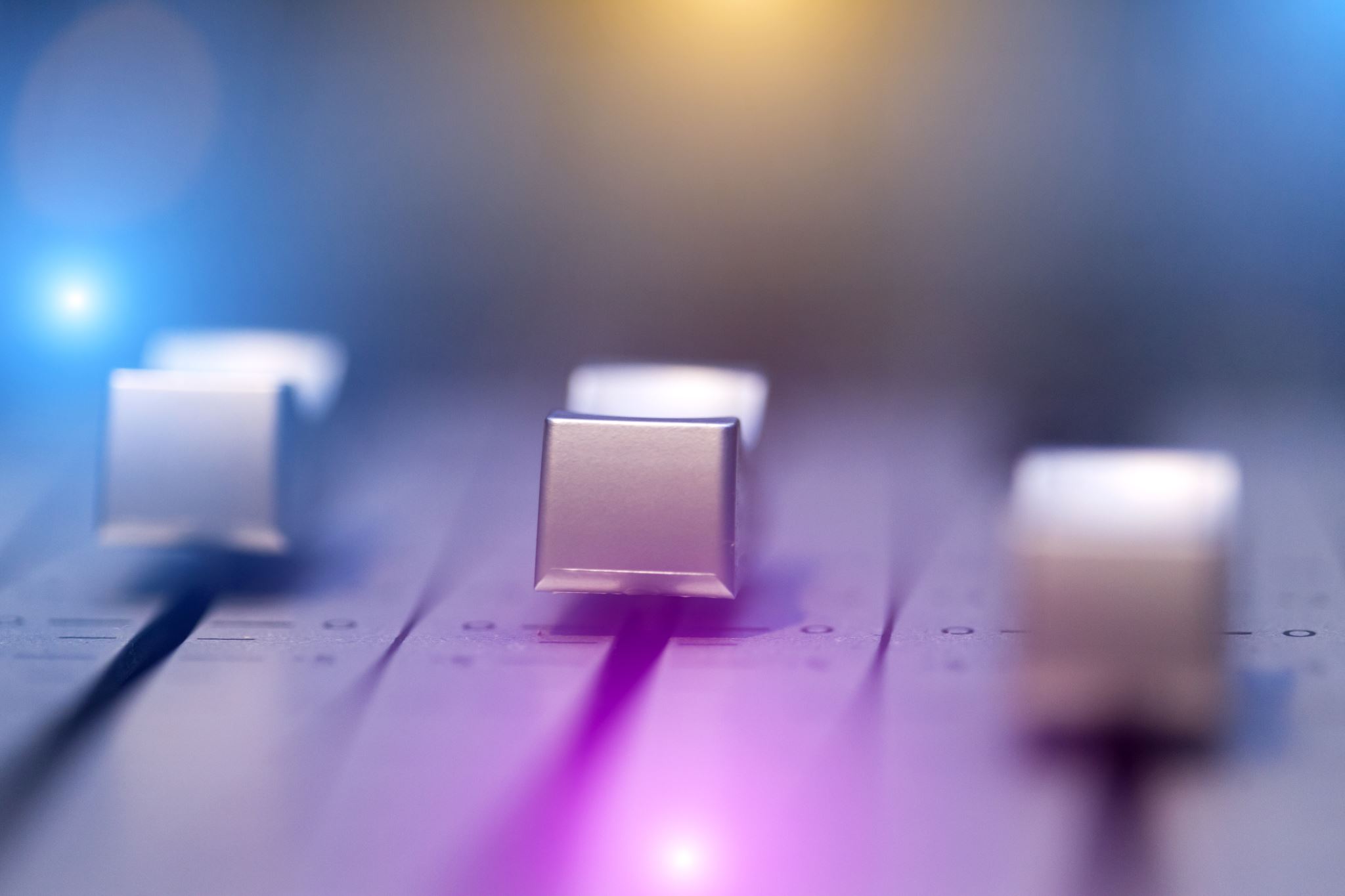 Mathias Heisig
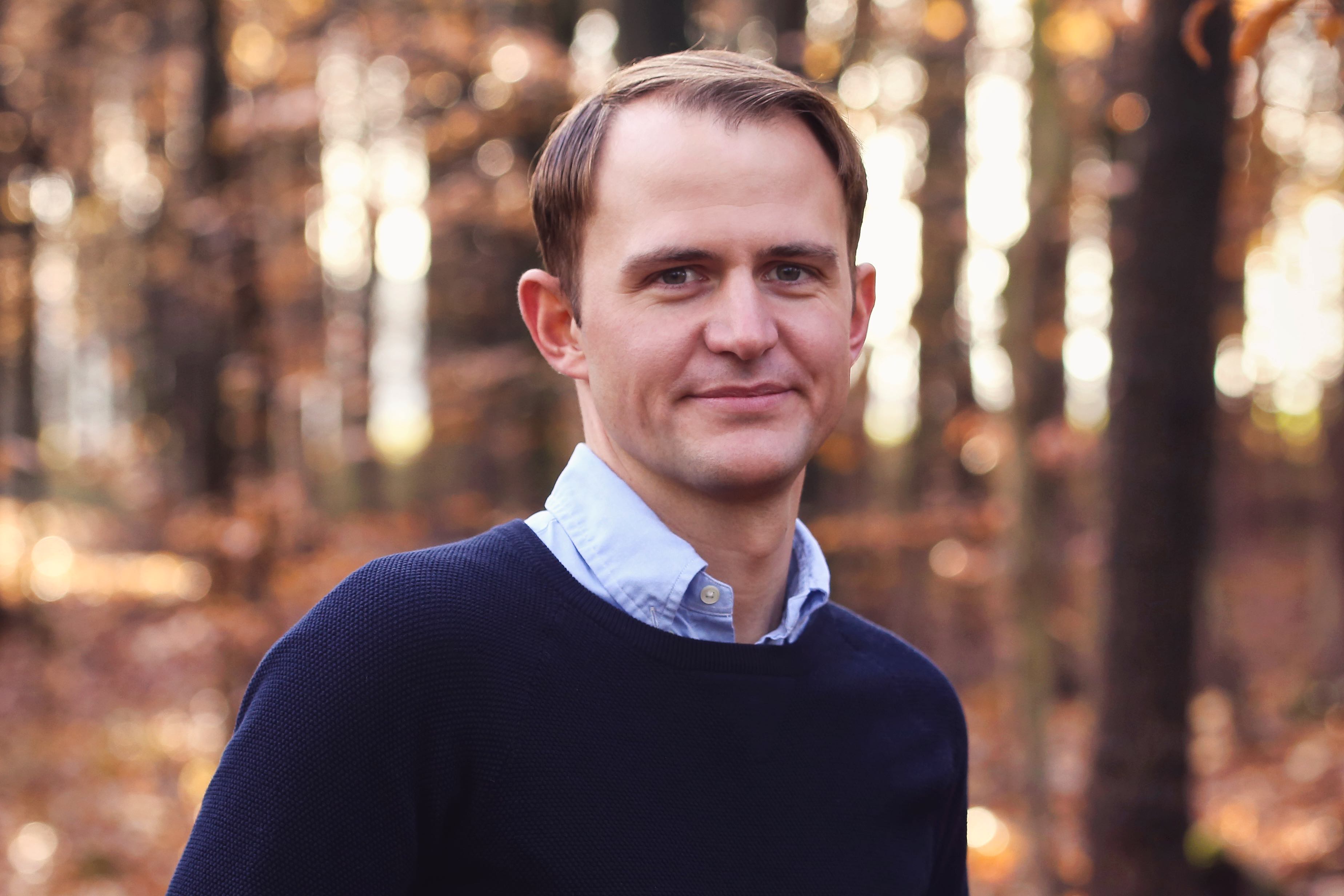 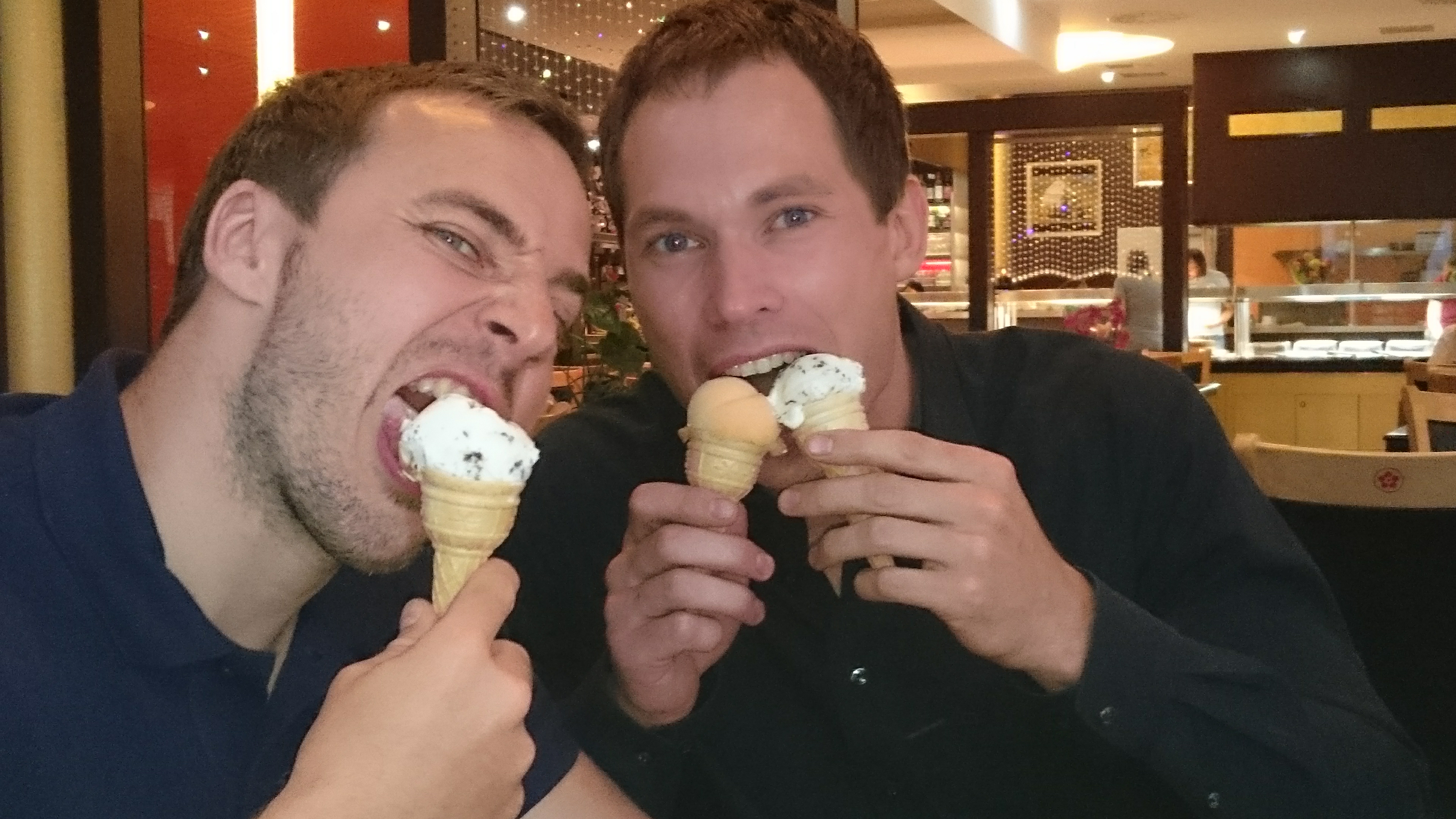 Notfallmedizin bedeutet für mich... 

... Ehrlichste und menschlichste Form der Medizin. Individuell, bedarfsbestimmt und nicht gewinnorientiert.
Assistenzarzt Unfallchirurgie 
DRK Klinik Berlin Köpenick
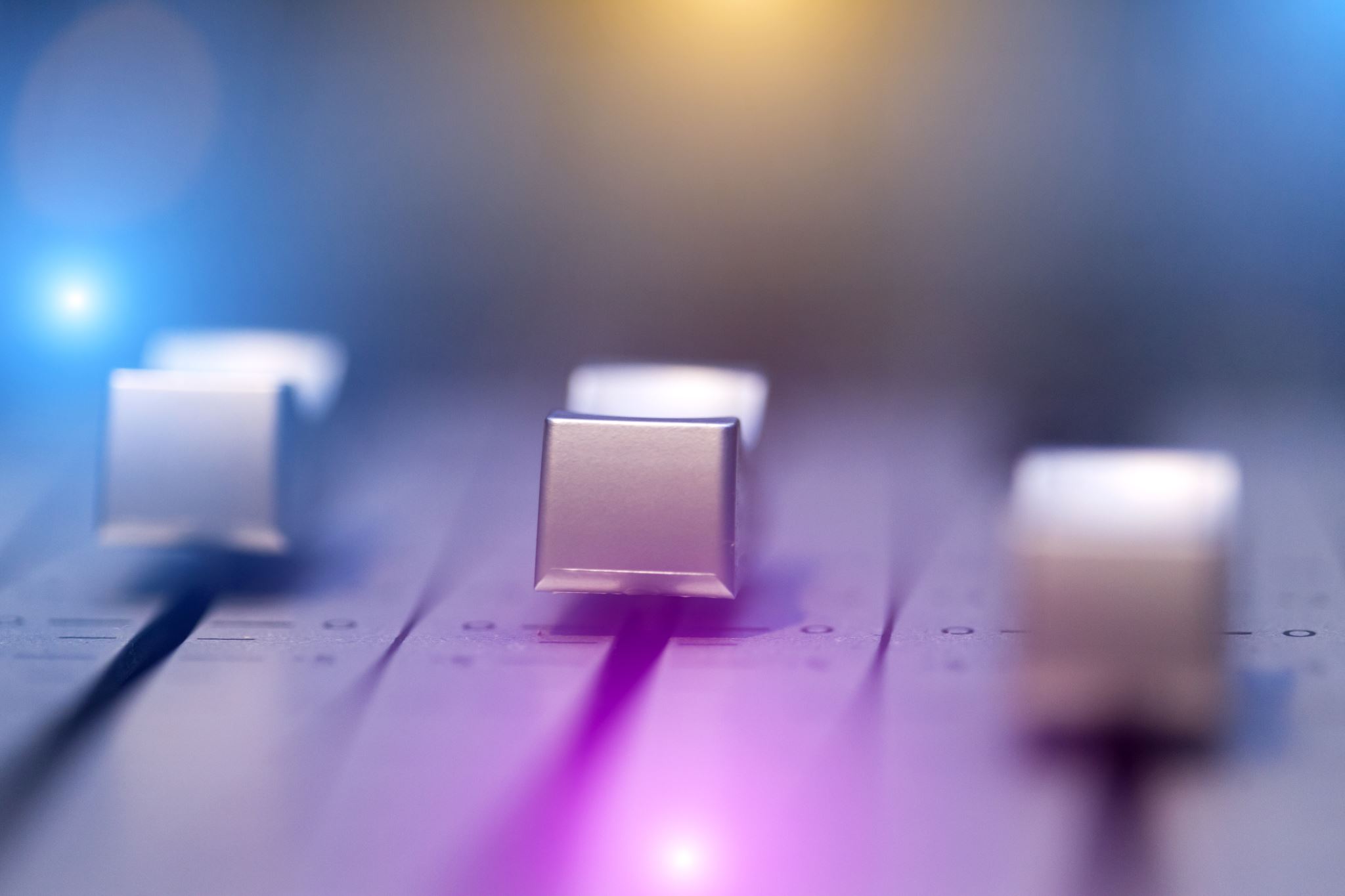 Dr.Janosch Dahmen
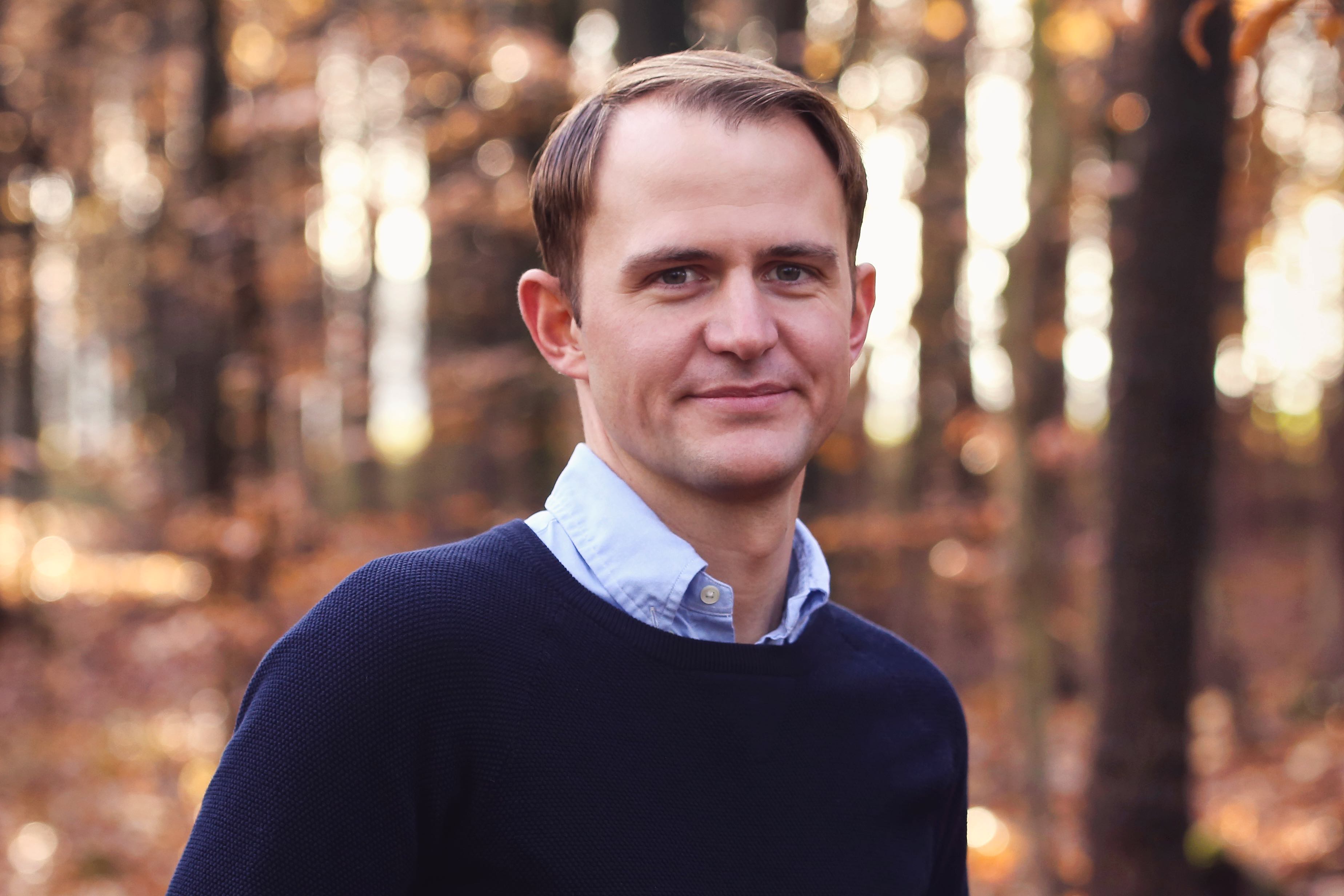 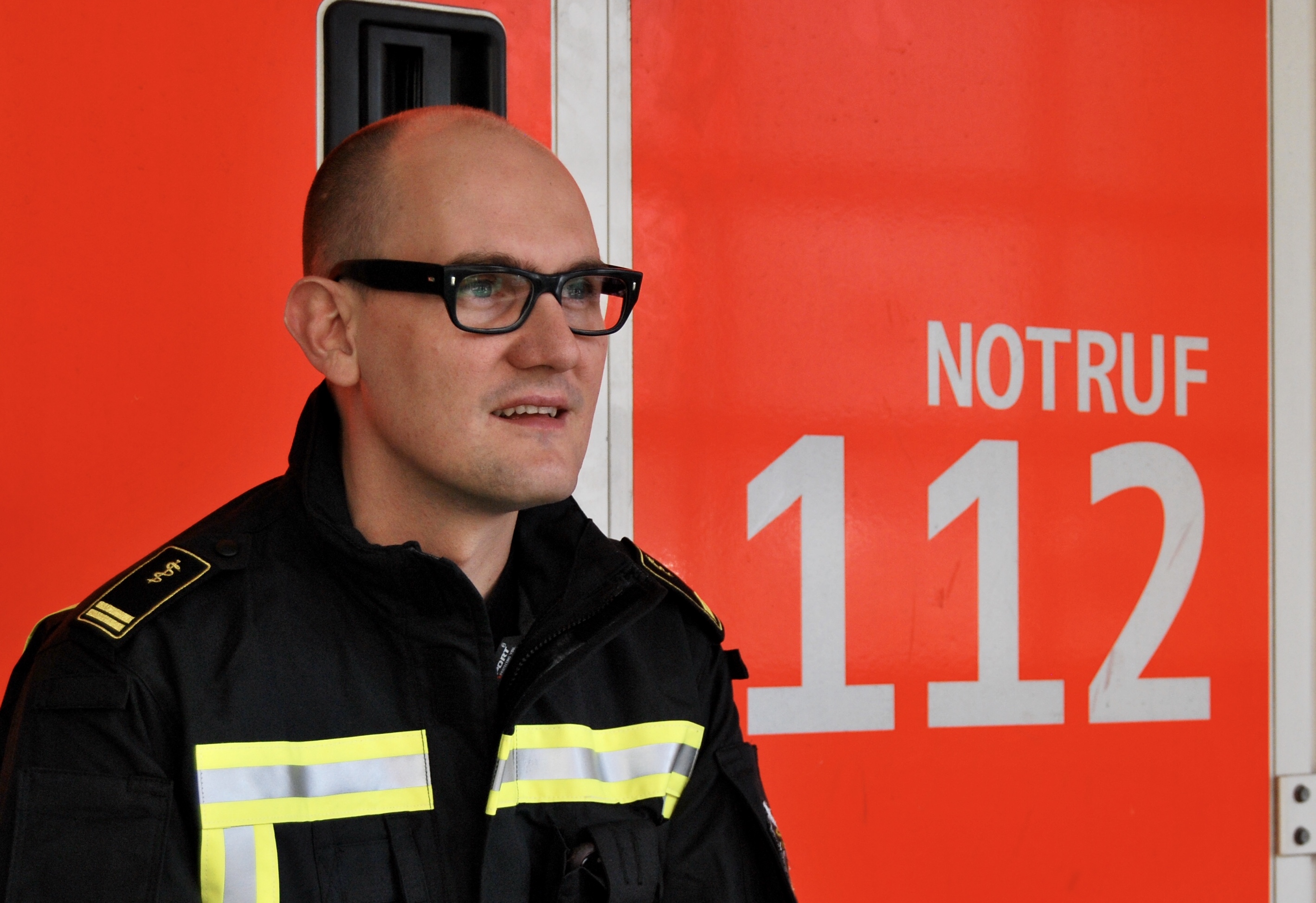 Notfallmedizin bedeutet für mich... 

.... “Next to creating a life the finest thing a man can do is save one!”  (Abraham Lincoln)
Oberarzt der Ärztlichen Leitung 
Rettungsdienst des Land Berlin
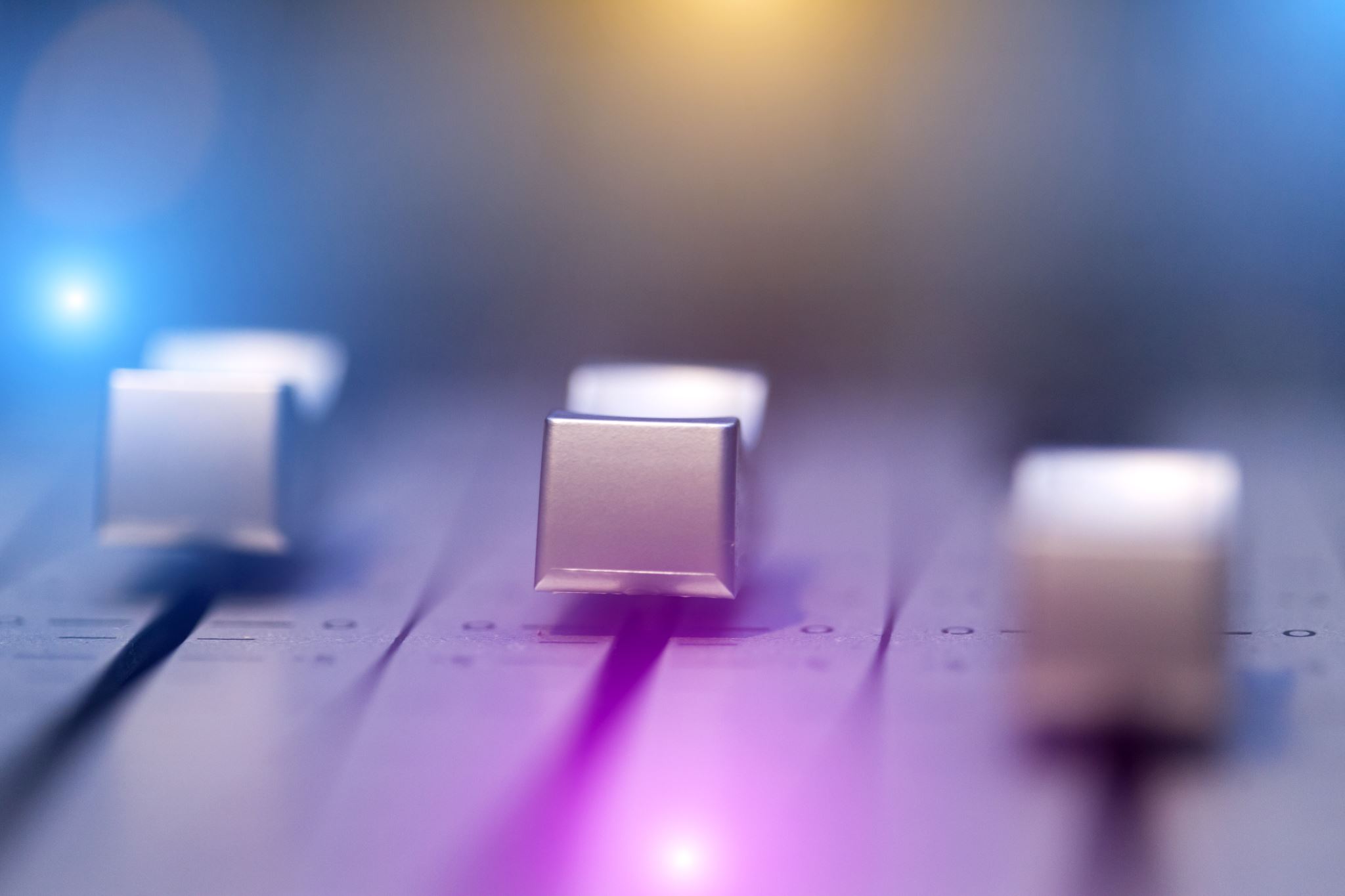 PfarrerJustus Münster
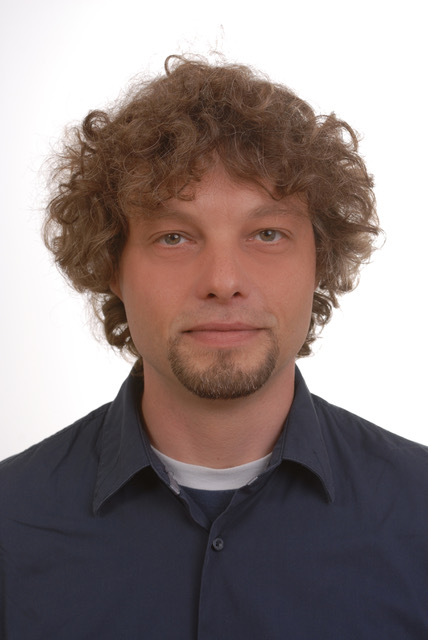 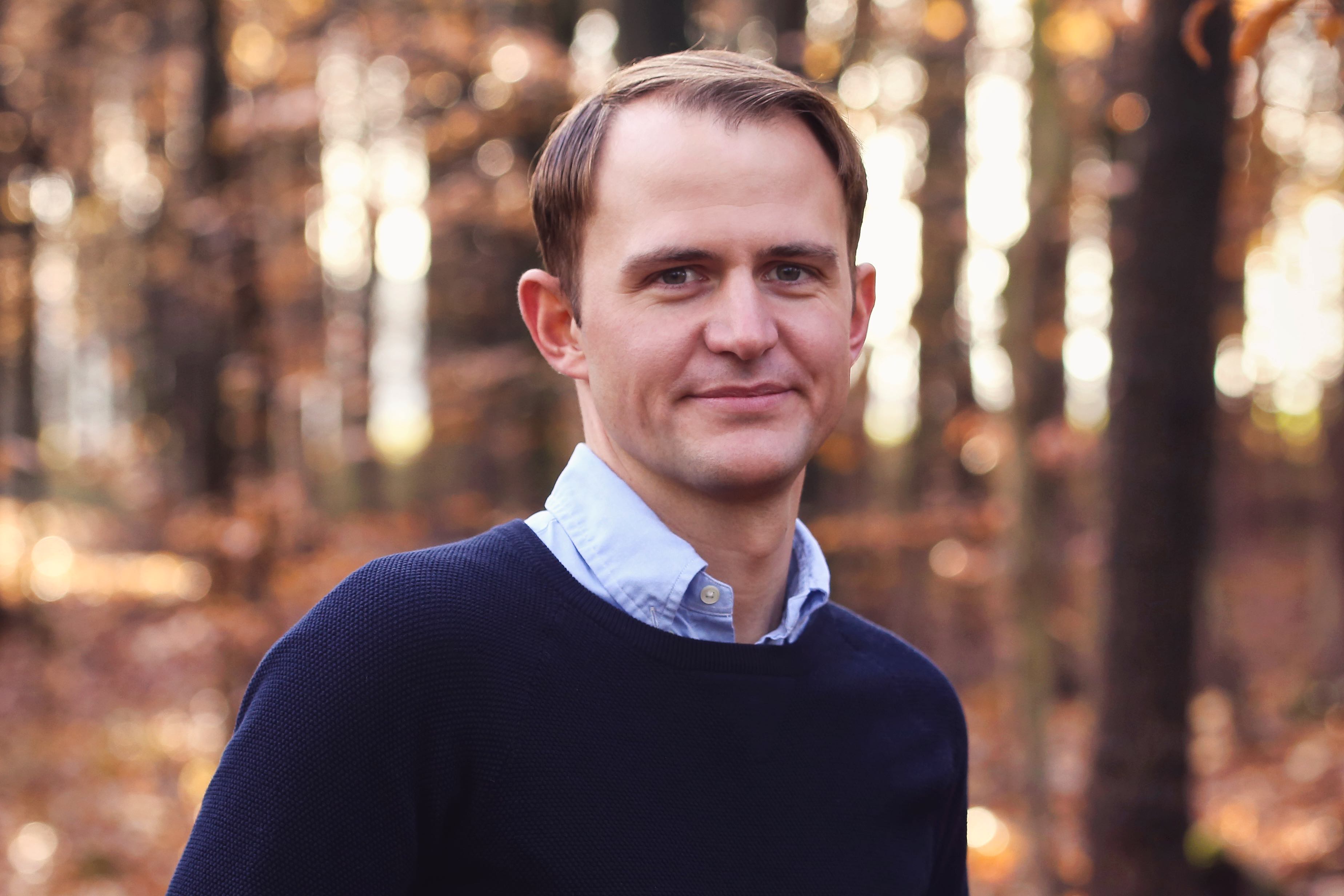 Notfallmedizin bedeutet für mich... 

... In der Notfallmedizin geben Menschen ihr Bestes. Manchmal reicht es nicht und Menschen sterben. Dann ist es gut, wenn über die notfallmedizinische Versorgung hinaus eine Betreuung von An- und Zugehörigen, weiteren Betroffenen, Augenzeug*innen, Ersthelfenden usw. gewährleistet ist.
Fachberater PSNV und Sprecher Arbeitskreis PSNV in Berlin (Landeszentralstelle PSNV)
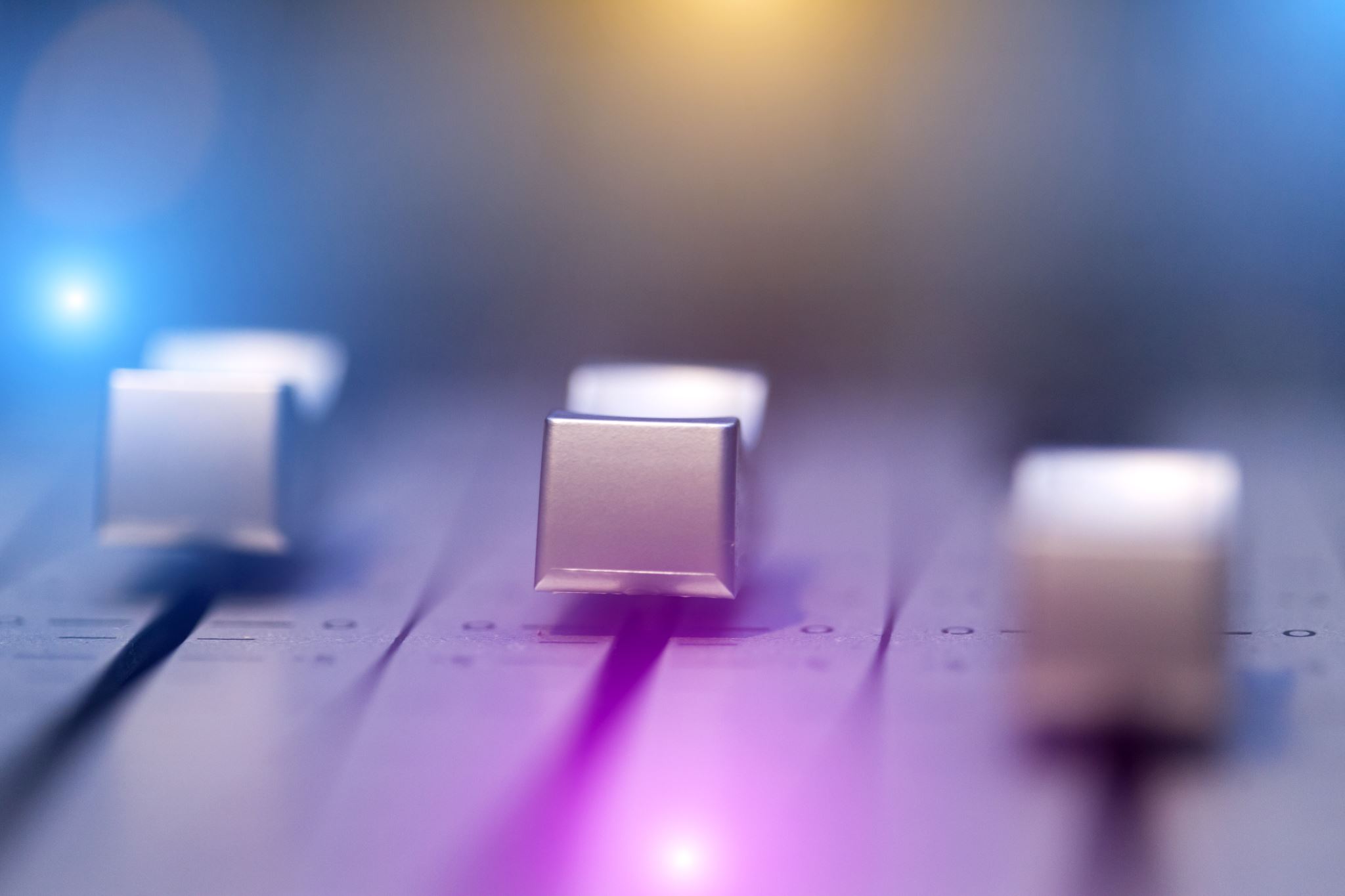 Wenn der Notfall zum Notfall wird
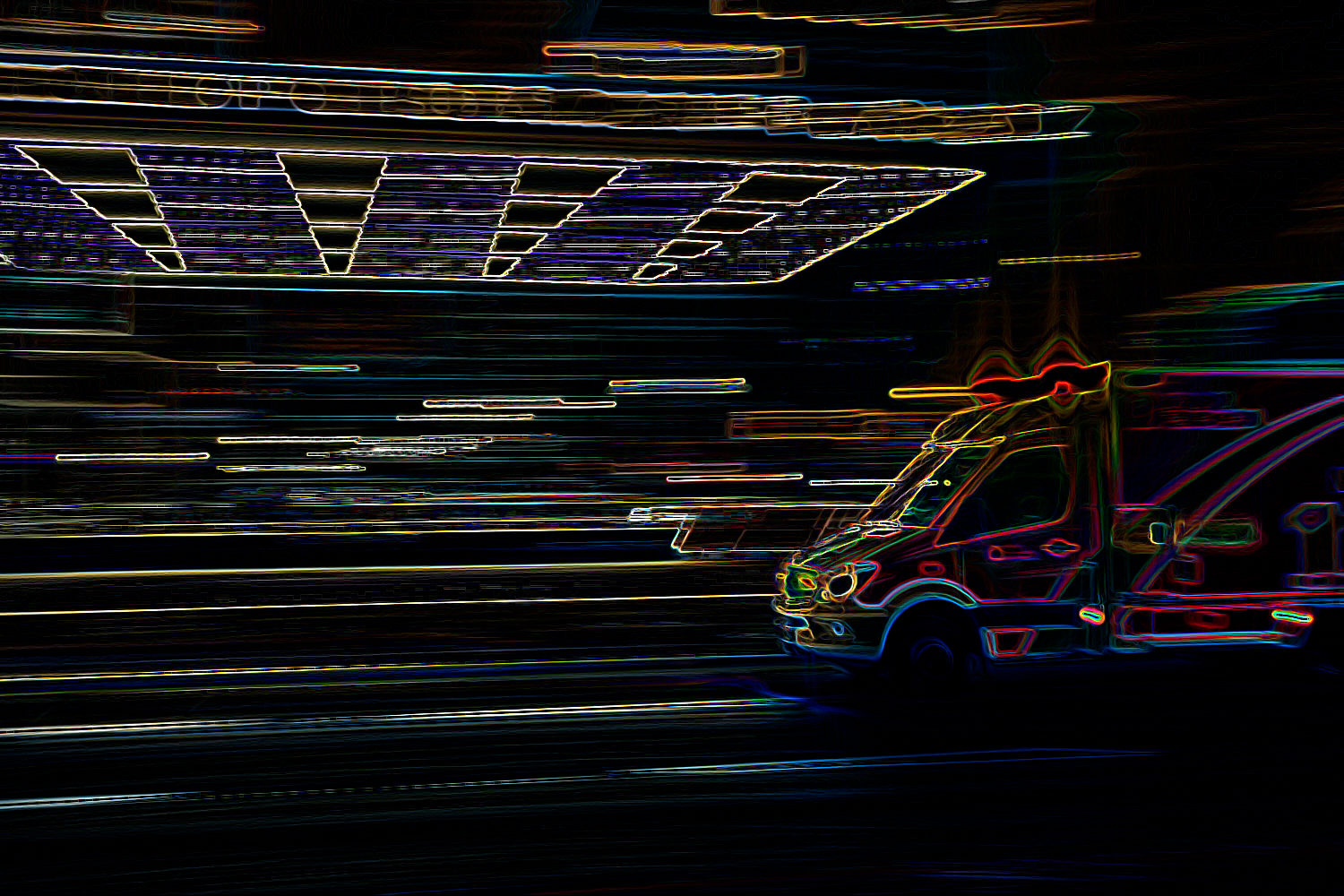 die psychologische Verarbeitung von Notfällen und Rettungseinsätzen durch Einsatzkräfte
https://unsplash.com/s/photos/emergency
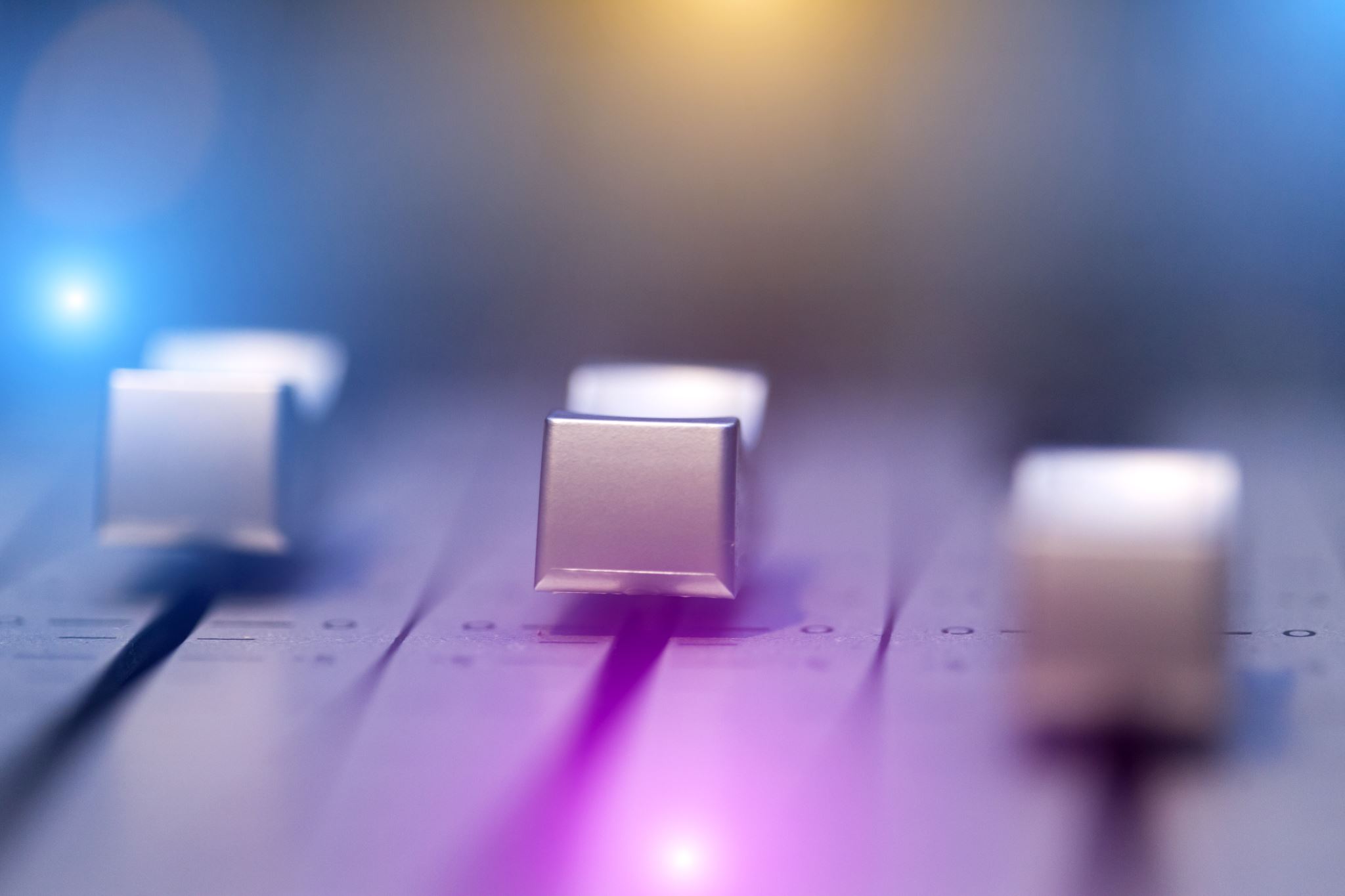 Diskussion
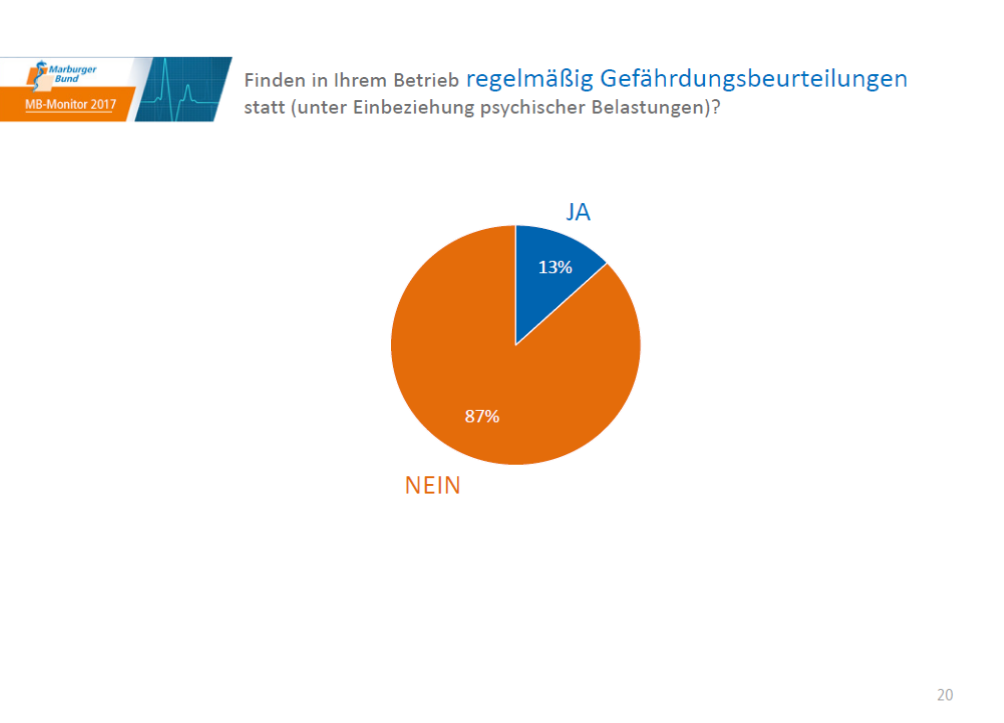 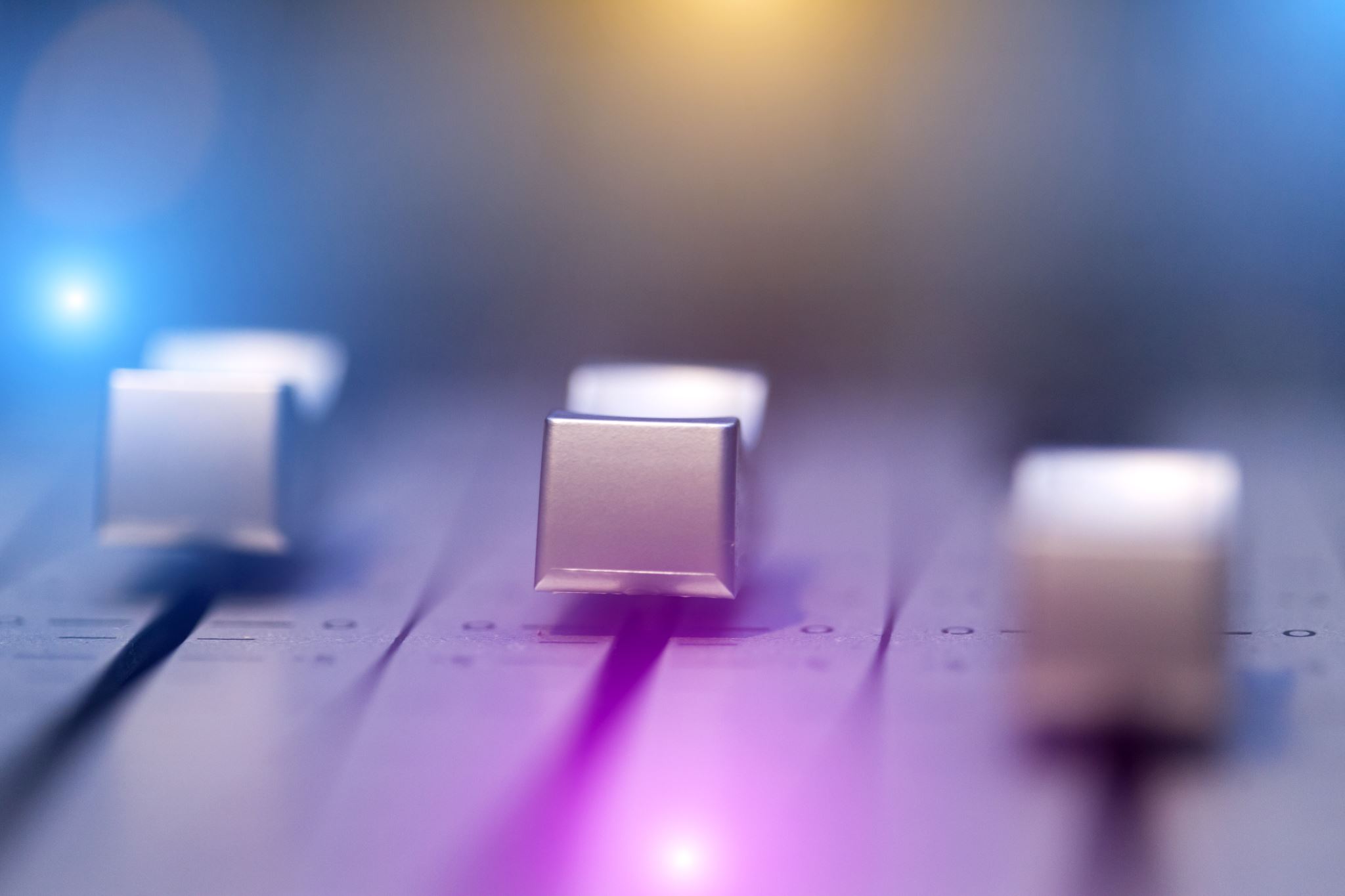 Diskussion
Weiterbildung Notfallmedizin Land Berlin: 

2 Wochen in der Kinderanästhesie oder Pädiatrie, ersetzbar durch Weiterbildungskurs nach § 4 Absatz 8, und
2 Wochen in der Geburtshilfe, ersetzbar durch Weiterbildungskurs nach § 4 Absatz 8, und
2 Wochen in der Anästhesiologie (stationär), ersetzbar durch Simulationskurs zum Atemwegsmanagement nach § 4 Absatz 8, und
2 Wochen in der Notaufnahme eines Notfallkrankenhauses oder Notfallzentrums,ersetz-bar durch Weiterbildungskurs nach § 4 Absatz 8
sowie abschließendunter Anleitung eines verantwortlichen zur Weiterbildung befugten Arztes gemäß § 5 Ab-satz 1 Satz 1 oder 2 
bzw. ärztlichen Stützpunktleiters 100 Primäreinsätze mit notfallmedizinischrelevantem Spektrum im arztbesetzten bodengebundenen Rettungsmittel 
oder Rettungshubschrauber, davon mindestens 20 in Begleitung eines Facharztes mit Zusatzbezeichnung Notfallmedizin. 
25 Einsätze können in Form eines Simulationstrainings gemäß § 4 Absatz 8 absolviert werden
…die 6 Monate Weiterbildungszeit auf einer Intensivstation und 6 Monate Weiterbildungszeit in dem Gebiet Anästhesiologie (stationär) oder 
in der Notaufnahme eines Notfallkrankenhauses oder Notfallzentrums können während der für den Erwerb der Bezeichnung vorausgesetzten 
24 Monate Weiterbildung in einem Gebiet der unmittelbaren Patientenversorgung im stationären Bereich erbracht werden…
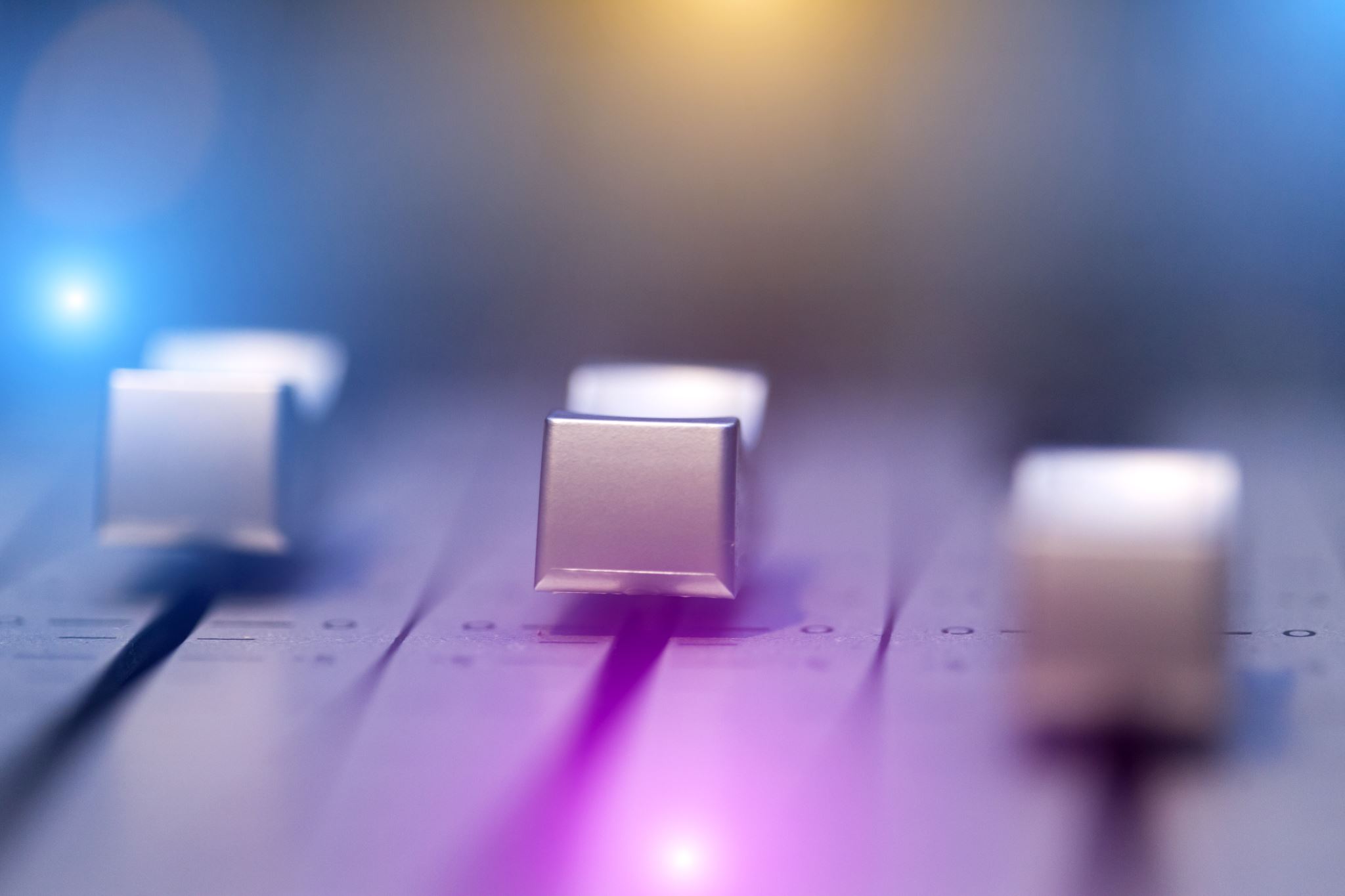 Vielen dank!
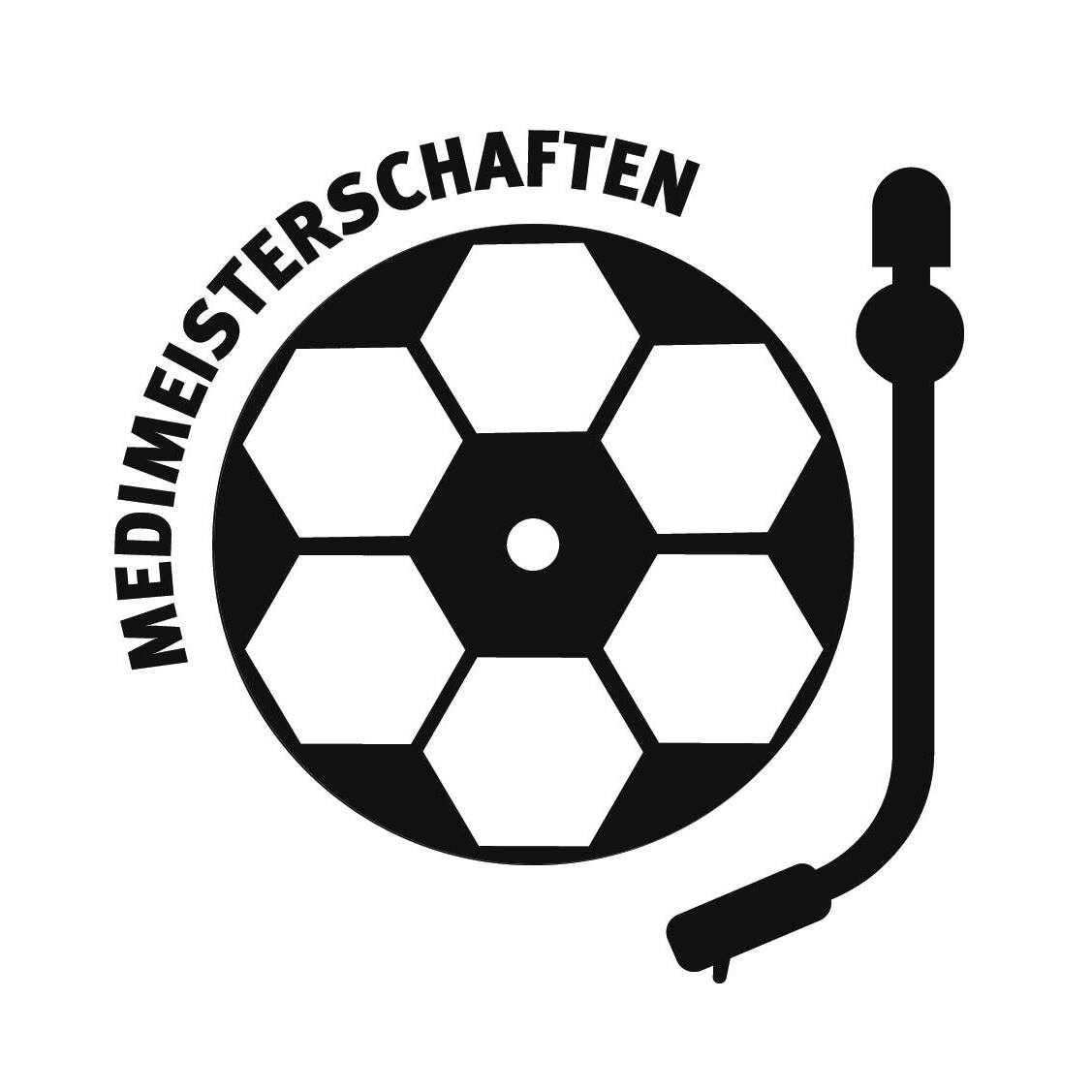 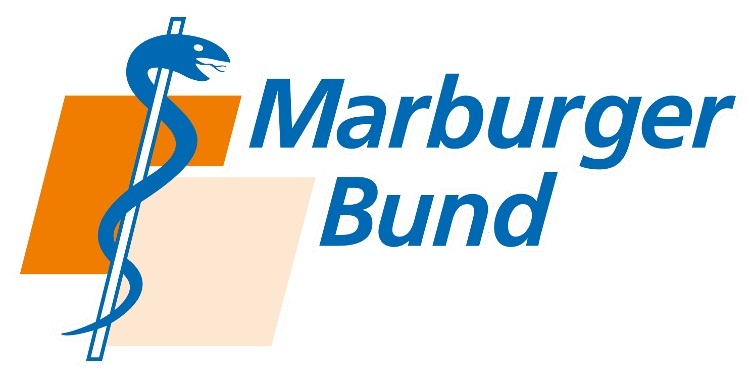 &
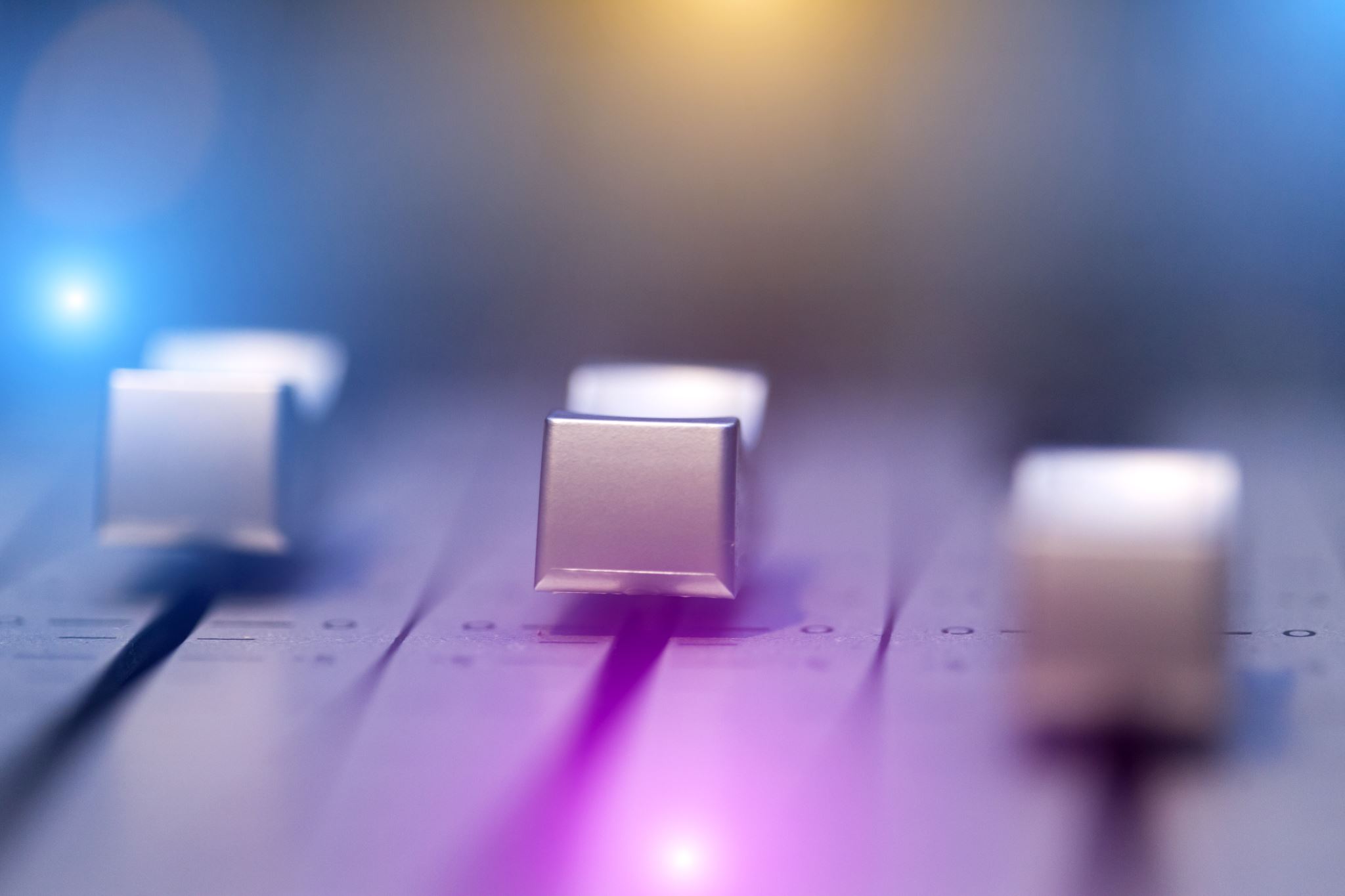 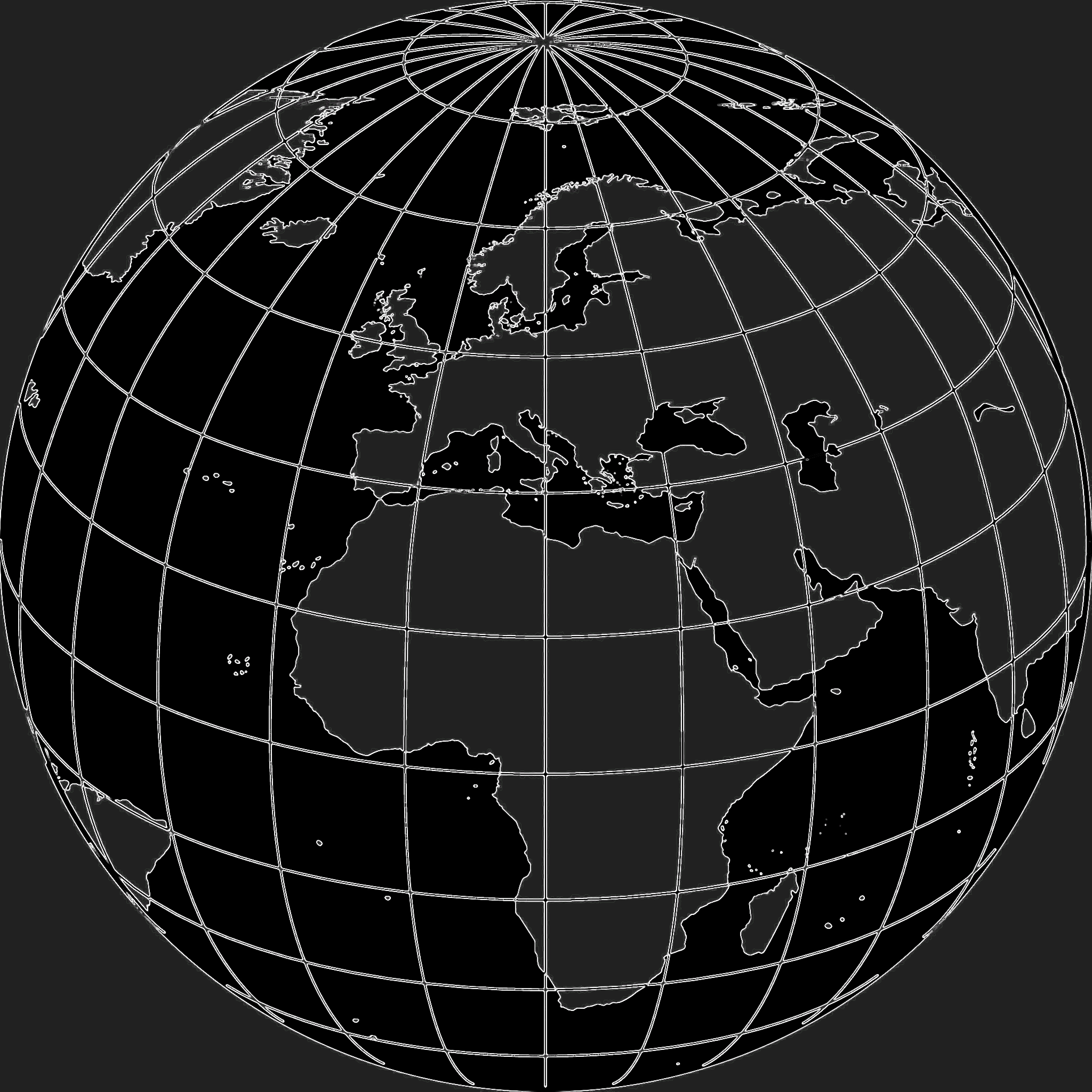 ´Global and local health´ in Zeiten des Klimawandels
Wir beleuchten das grösste Gesundheitsrisiko unseres Jahrhunderts und die Auswirkungen auf den menschen
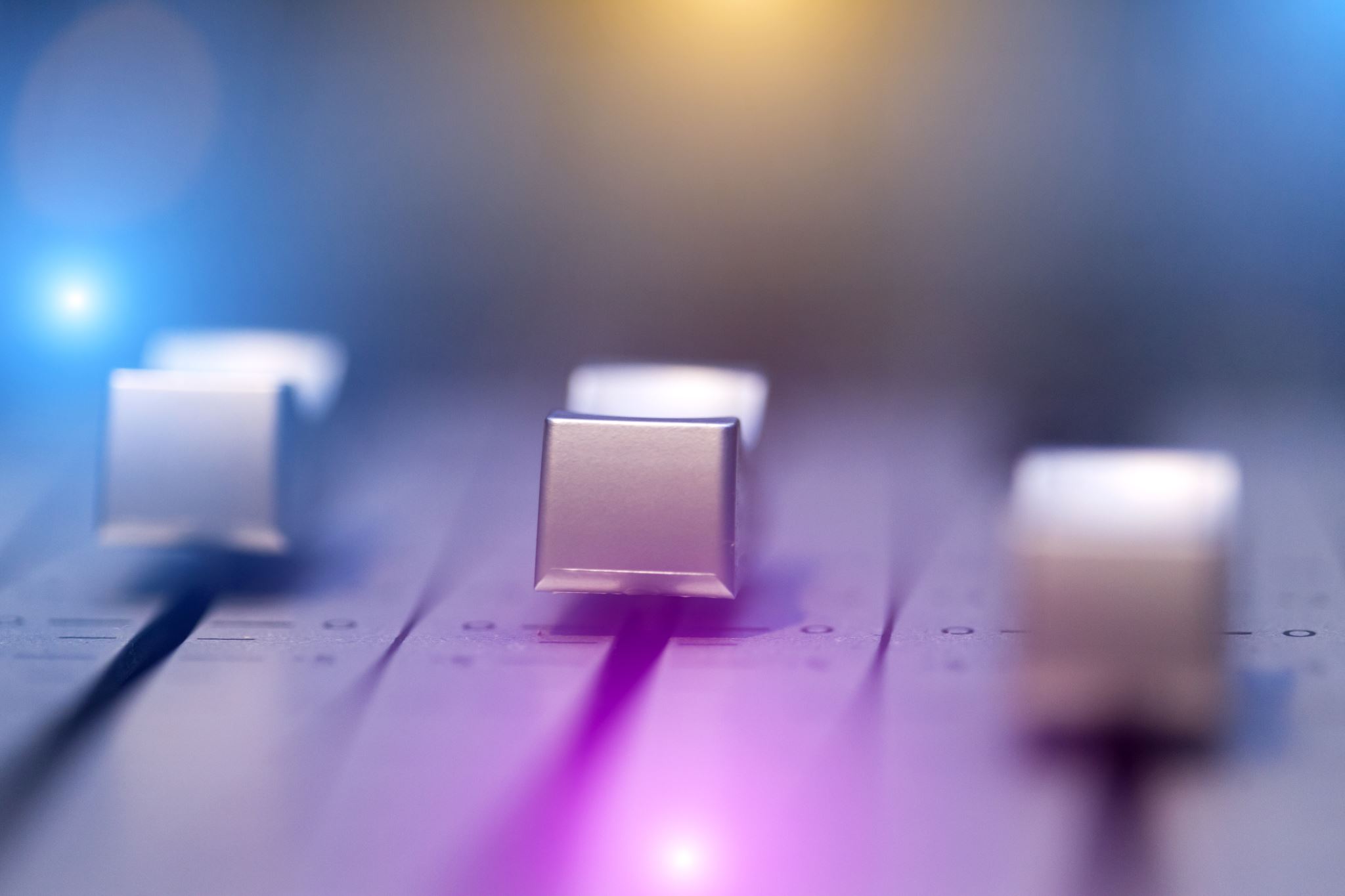 Prof. Dr. DetlevGanten
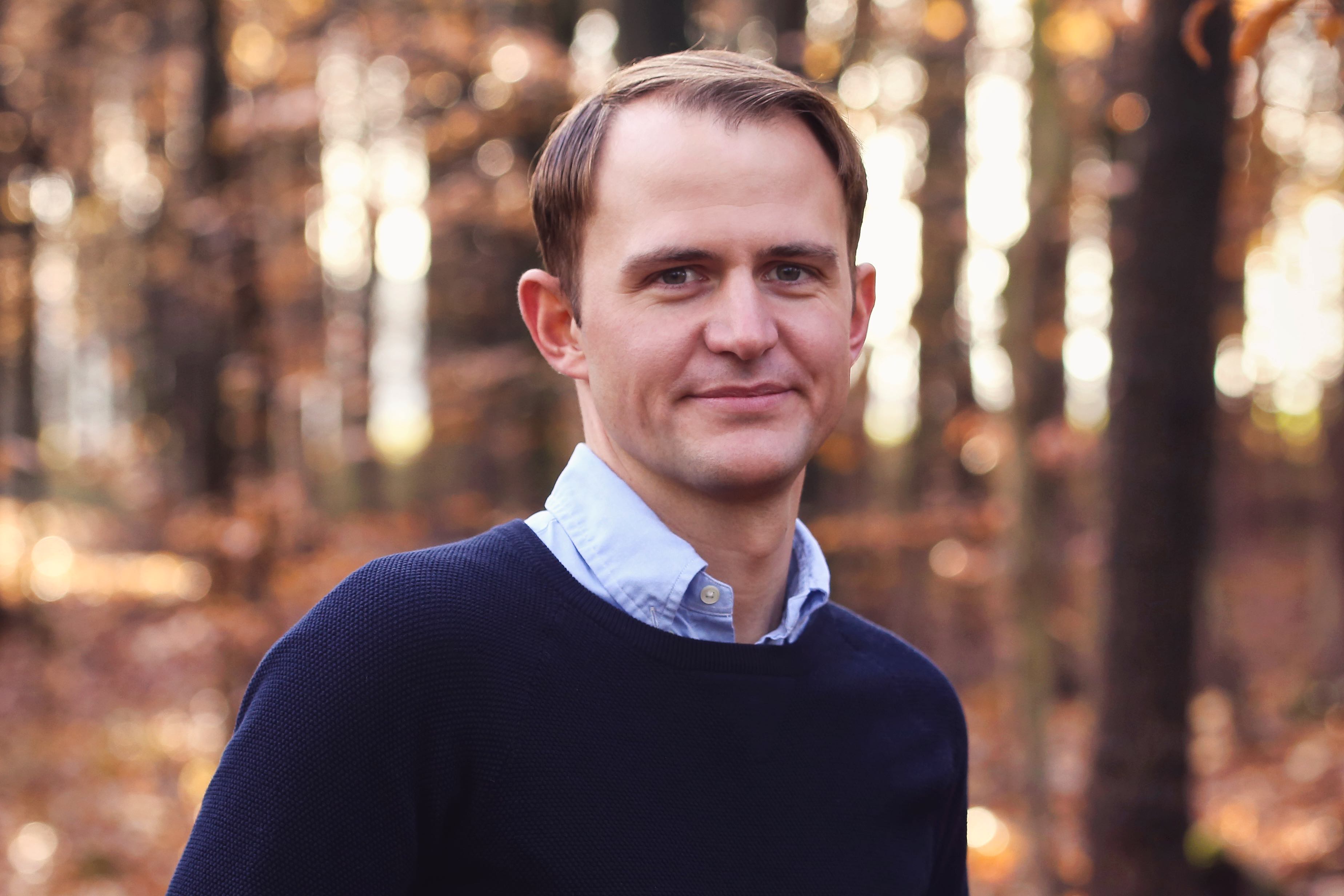 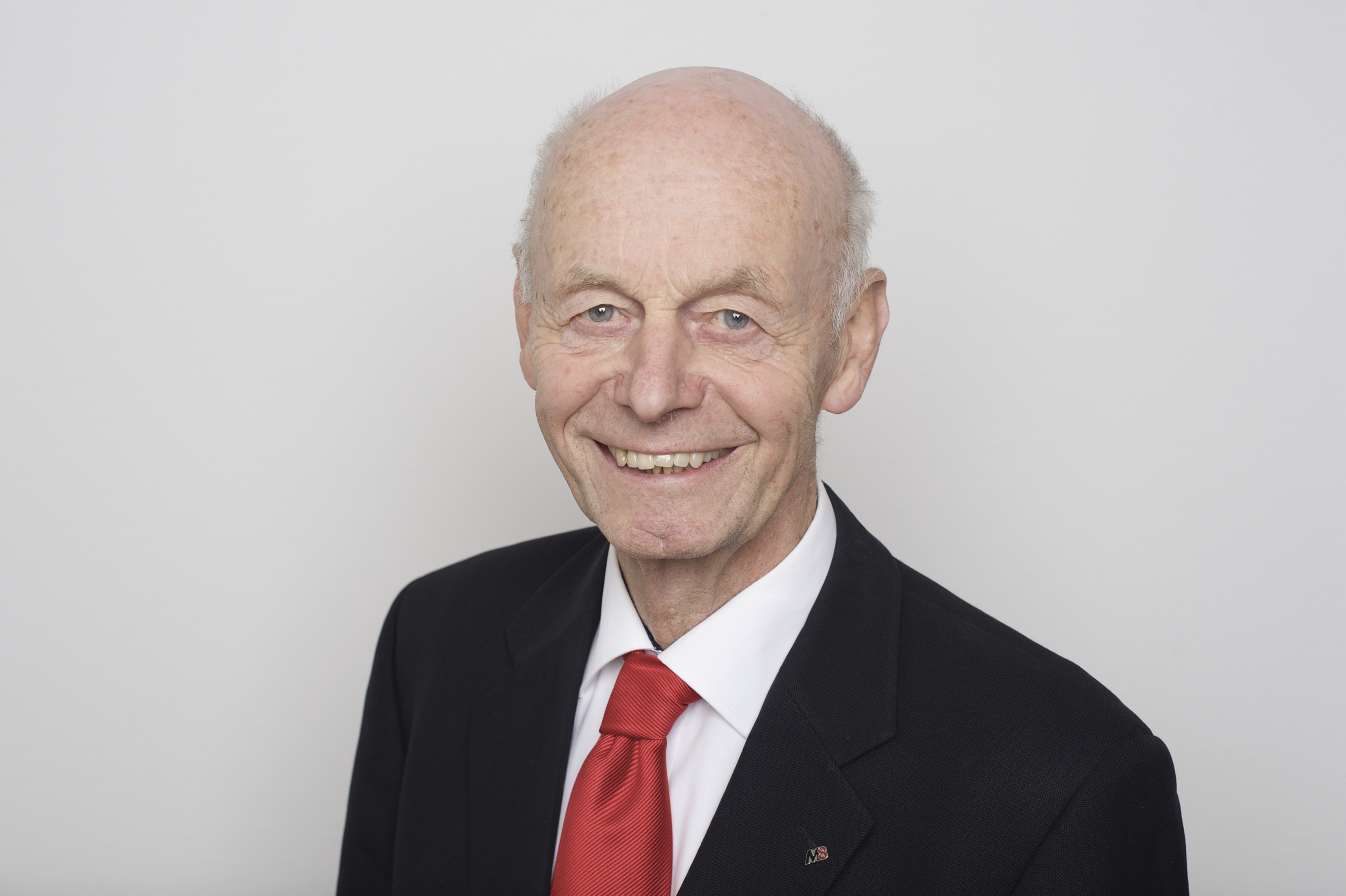 Präsident des World Health Summit
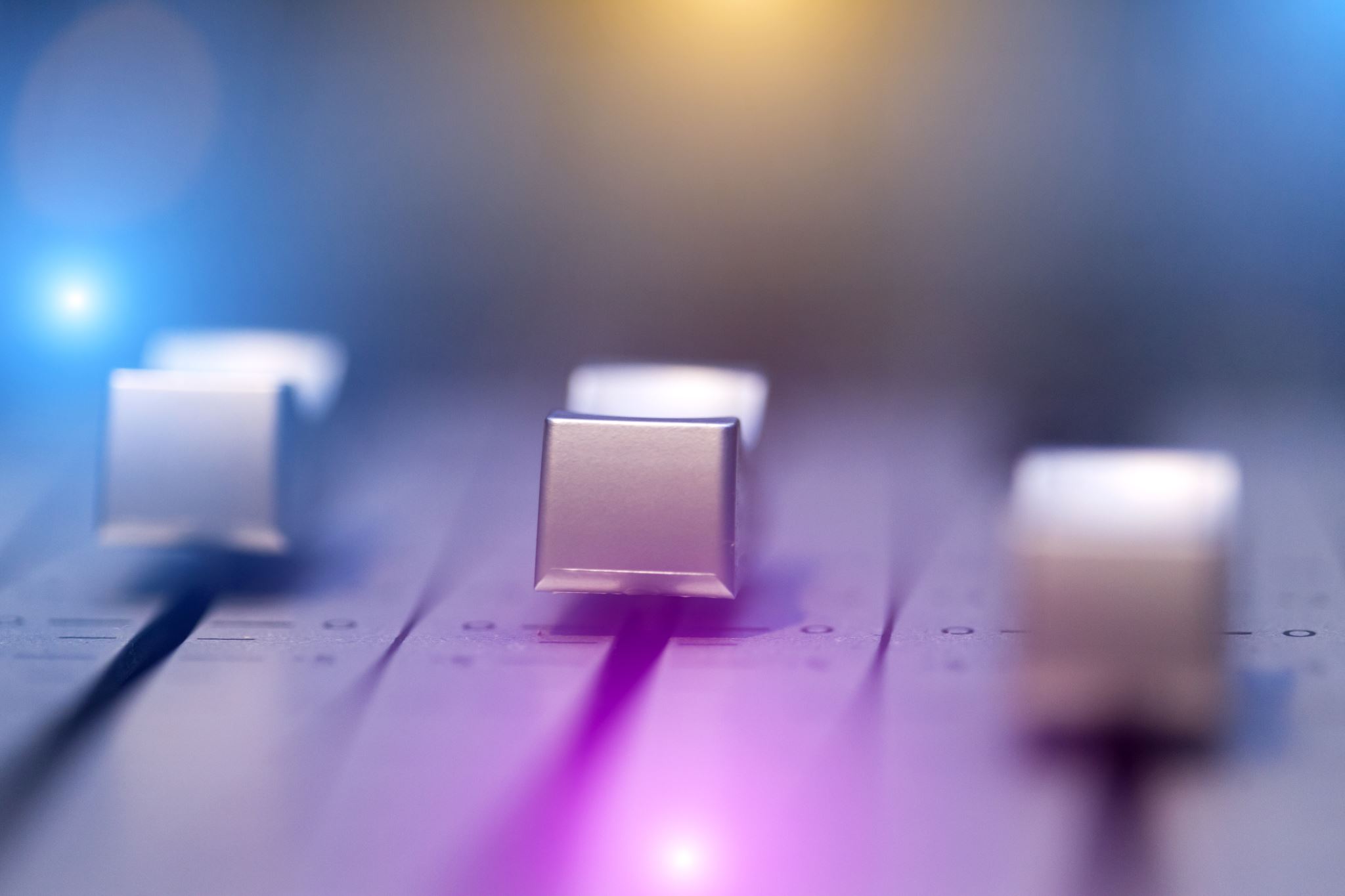 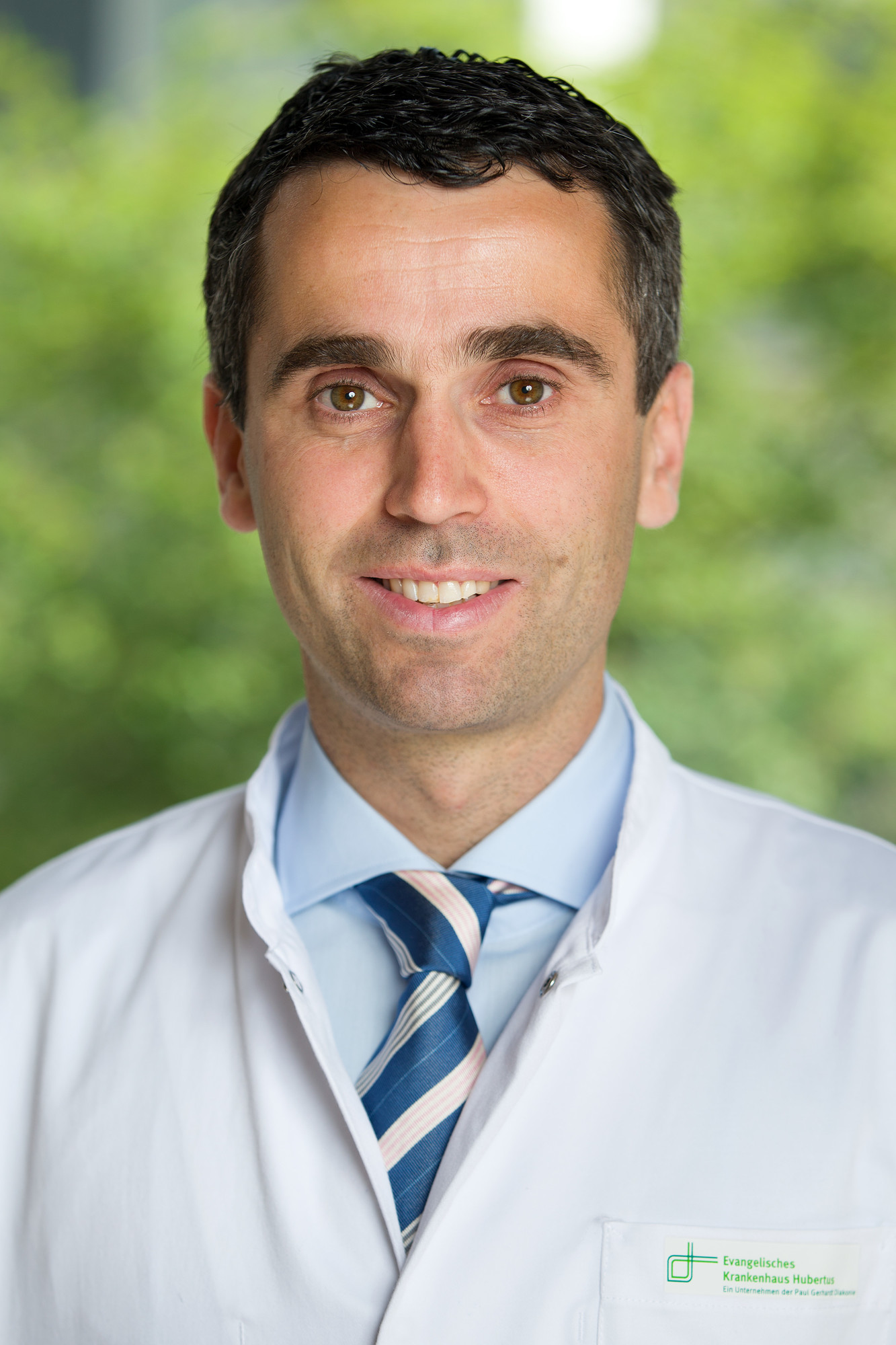 PD Dr. Peter Bobbert
Oberazrt für KardiologieEvangelisches Krankenhaus Hubertus, Berlin
Vorstandsmitglied BÄK
Mitglied Bundesvorstand Marburger Bund
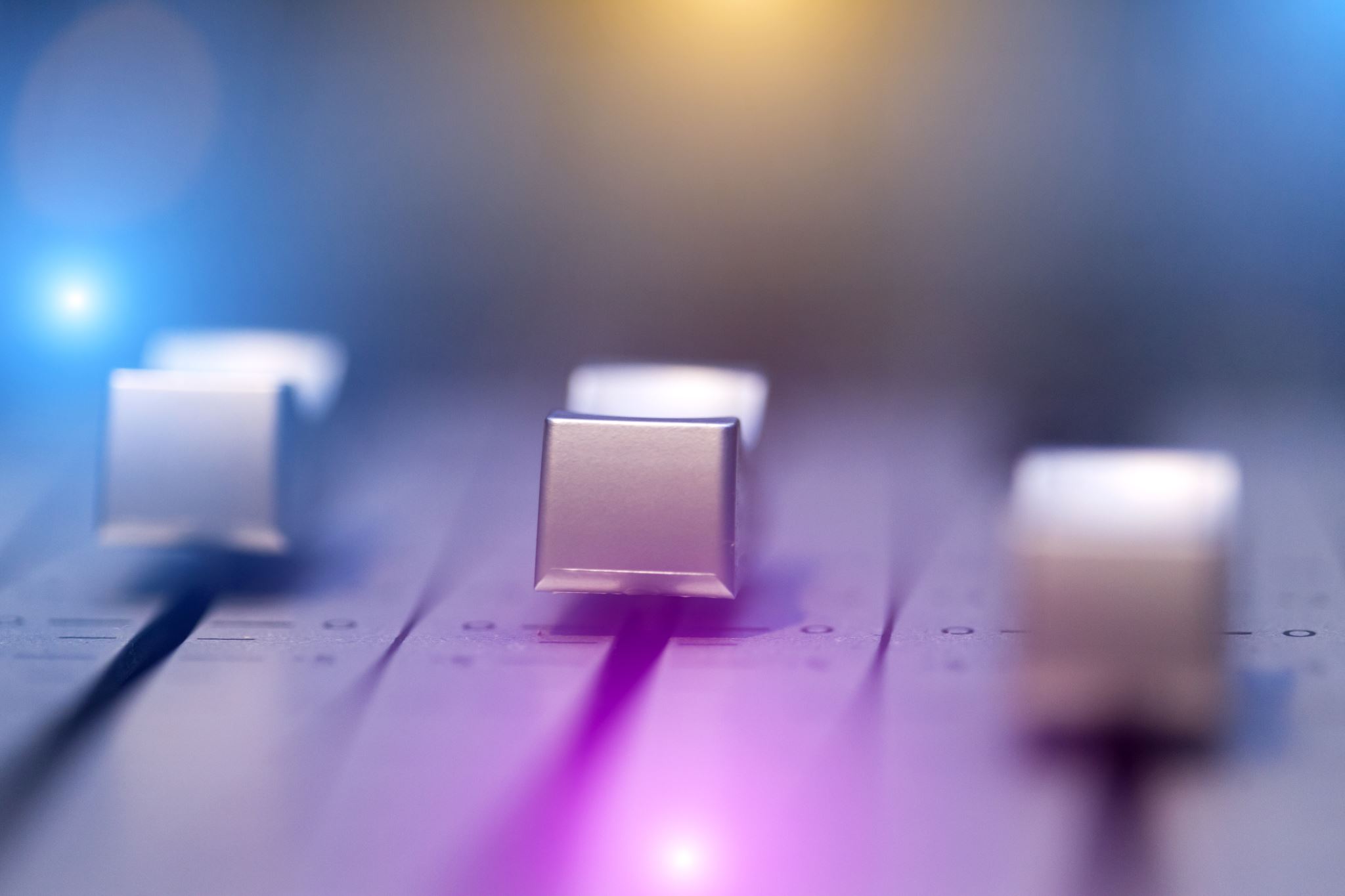 Sylvia Hartmann
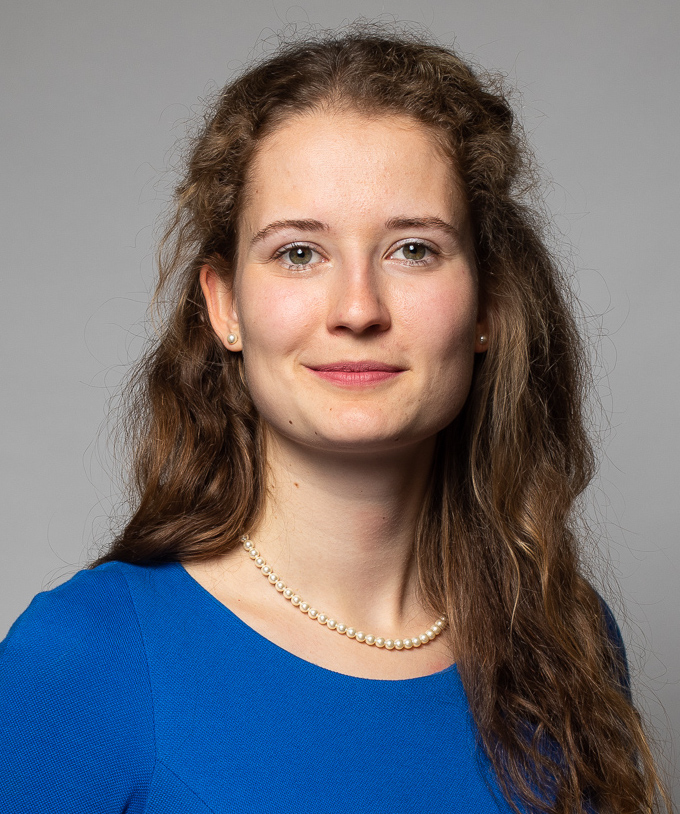 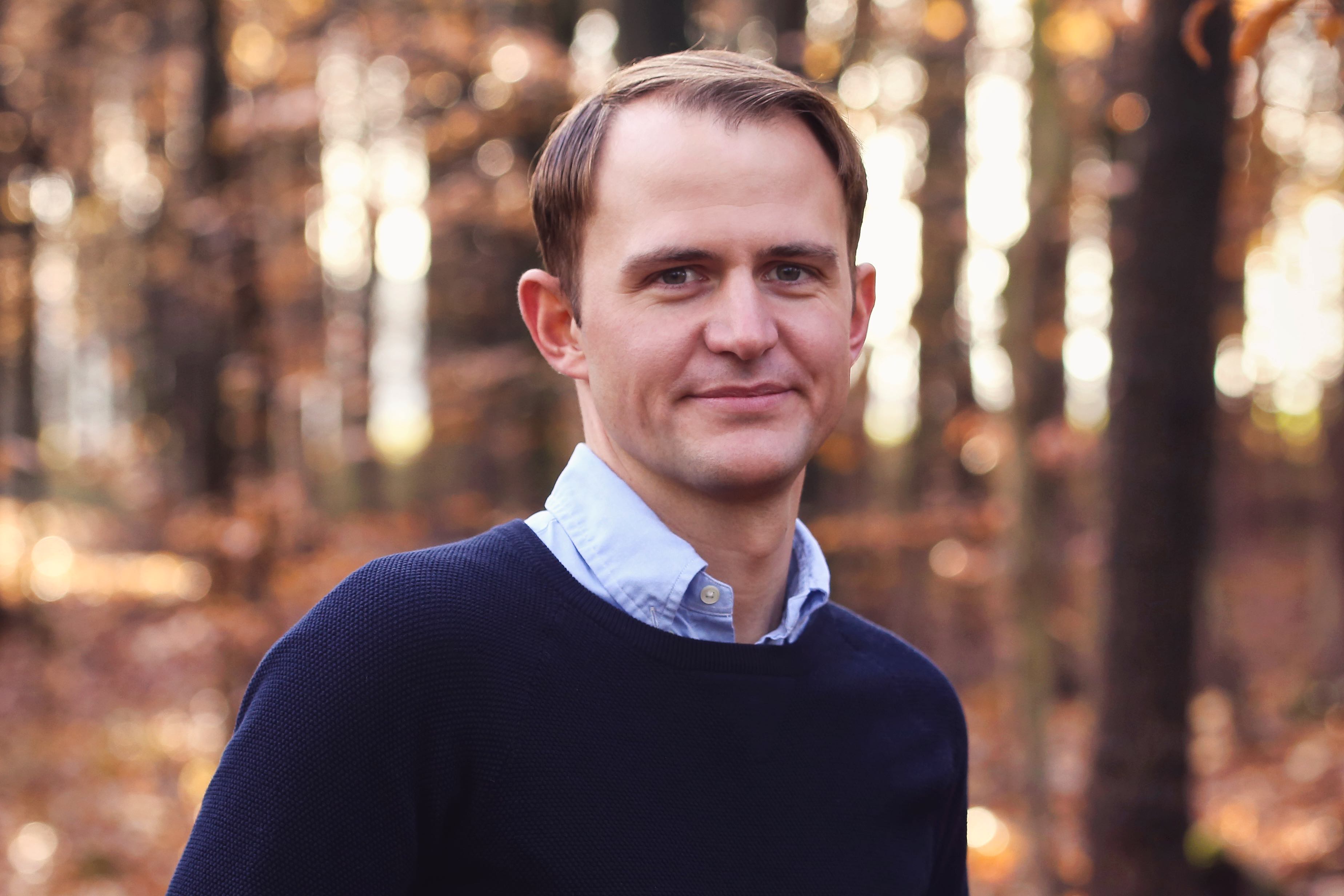 Stellvertretende Vorsitzende der Deutschen AllianzKlimawandel und Gesundheit

Projektleiterin „mensch und Umwelt“der Bundesvertretung der Medizinstudierenden in Deutschland (bvmd)
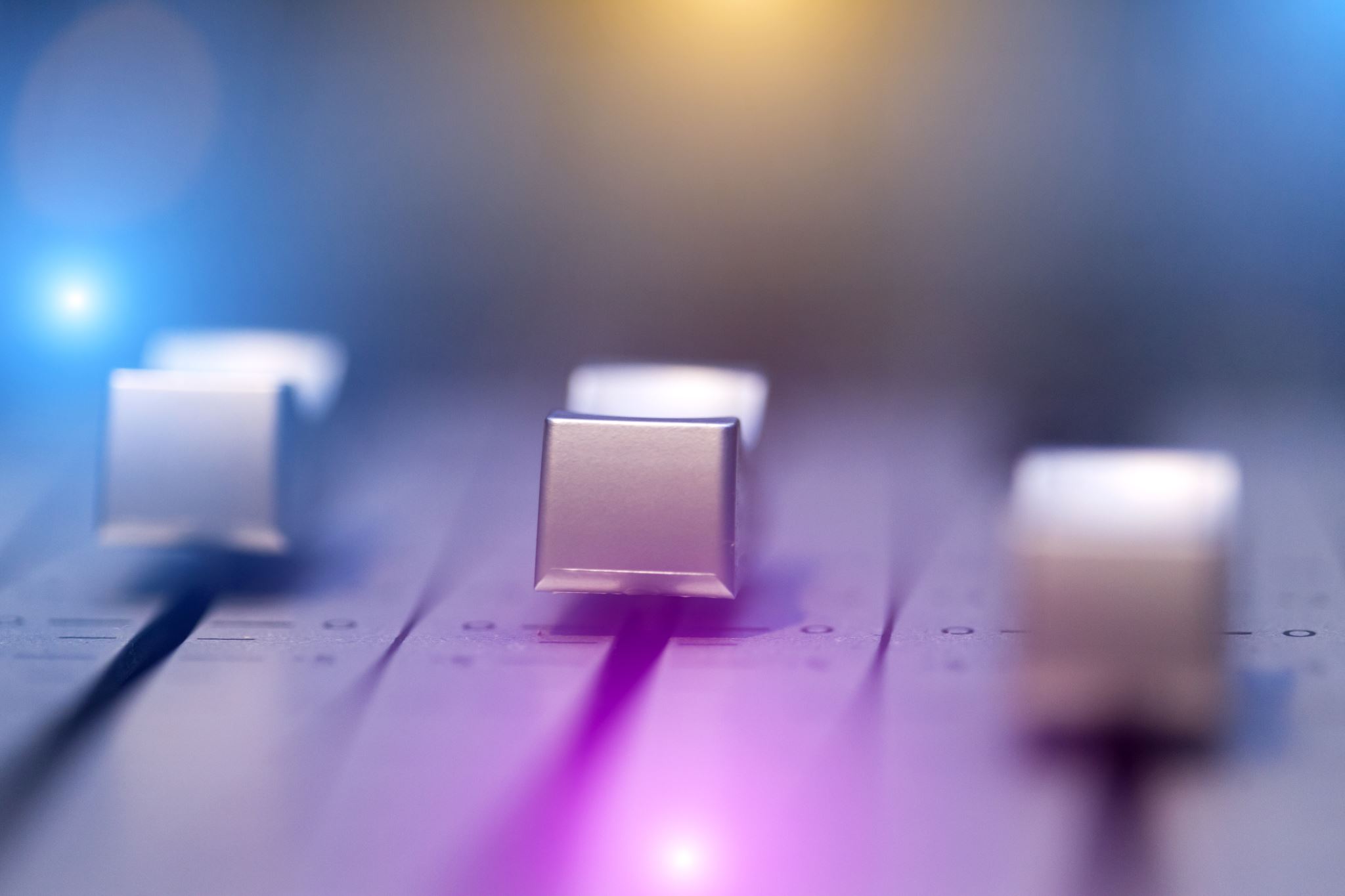 Prof. Dr.Franz-BerndFrechen
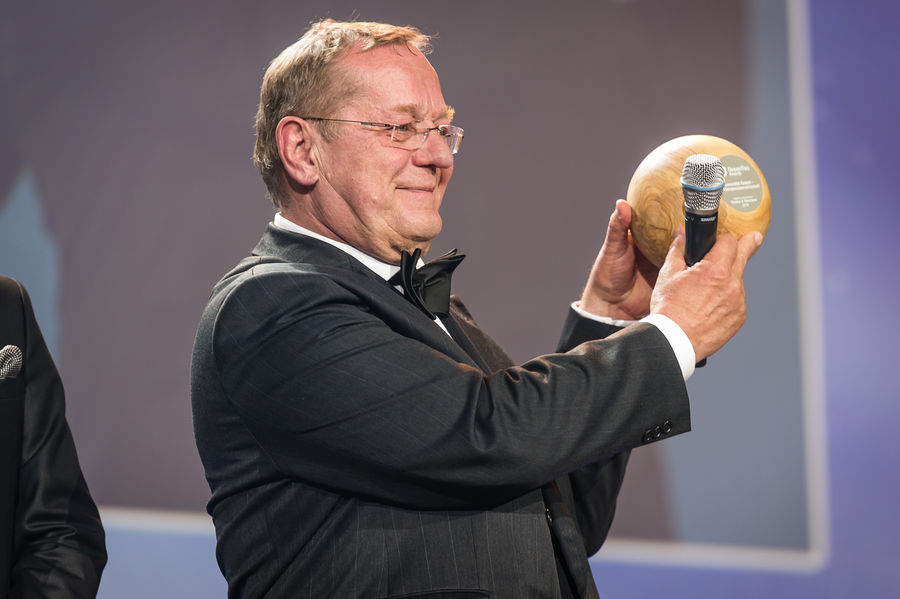 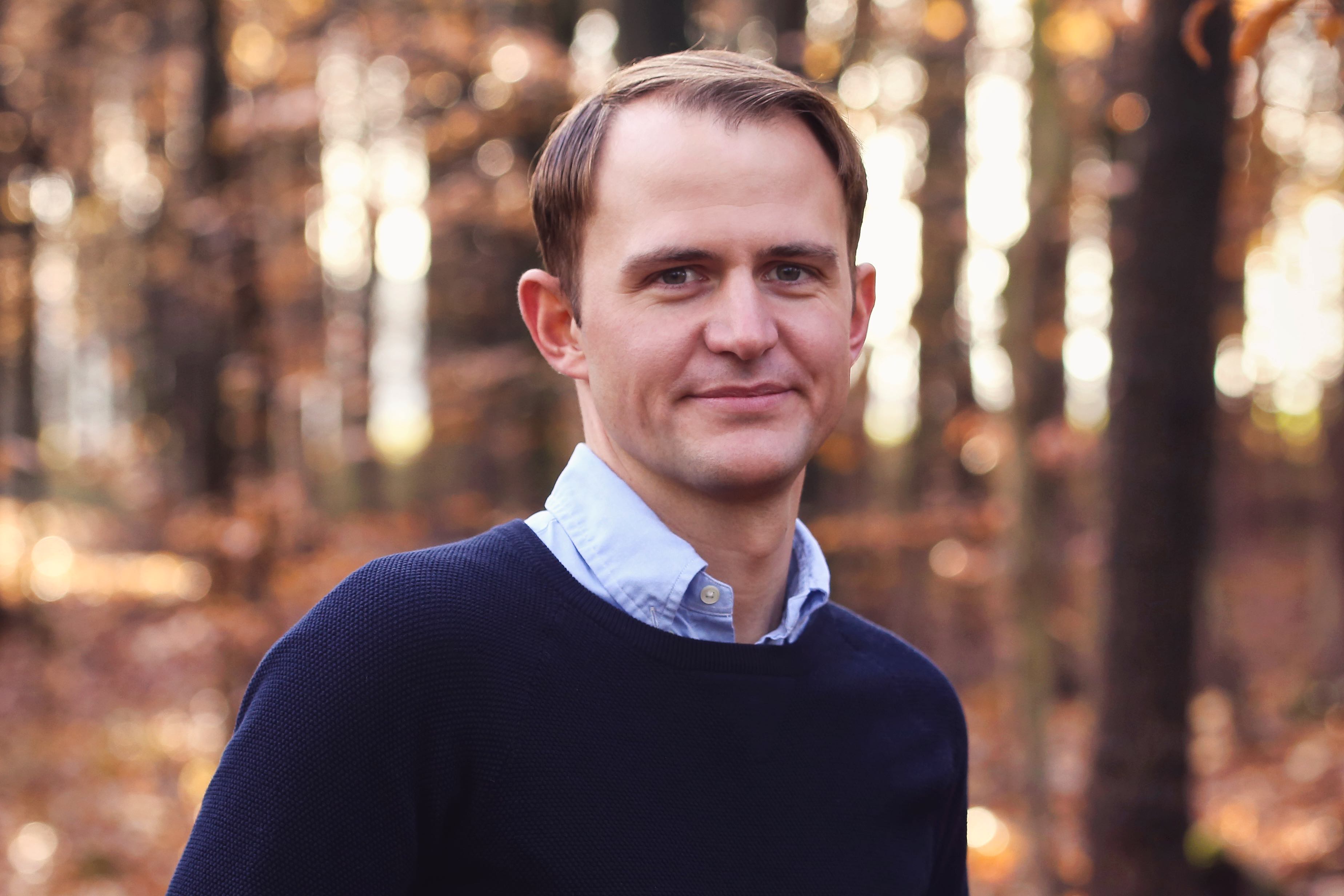 Professor für SiedlungswasserwirtschaftUniversität Kassel
Erfinder des PAUL-Wasserrucksacks
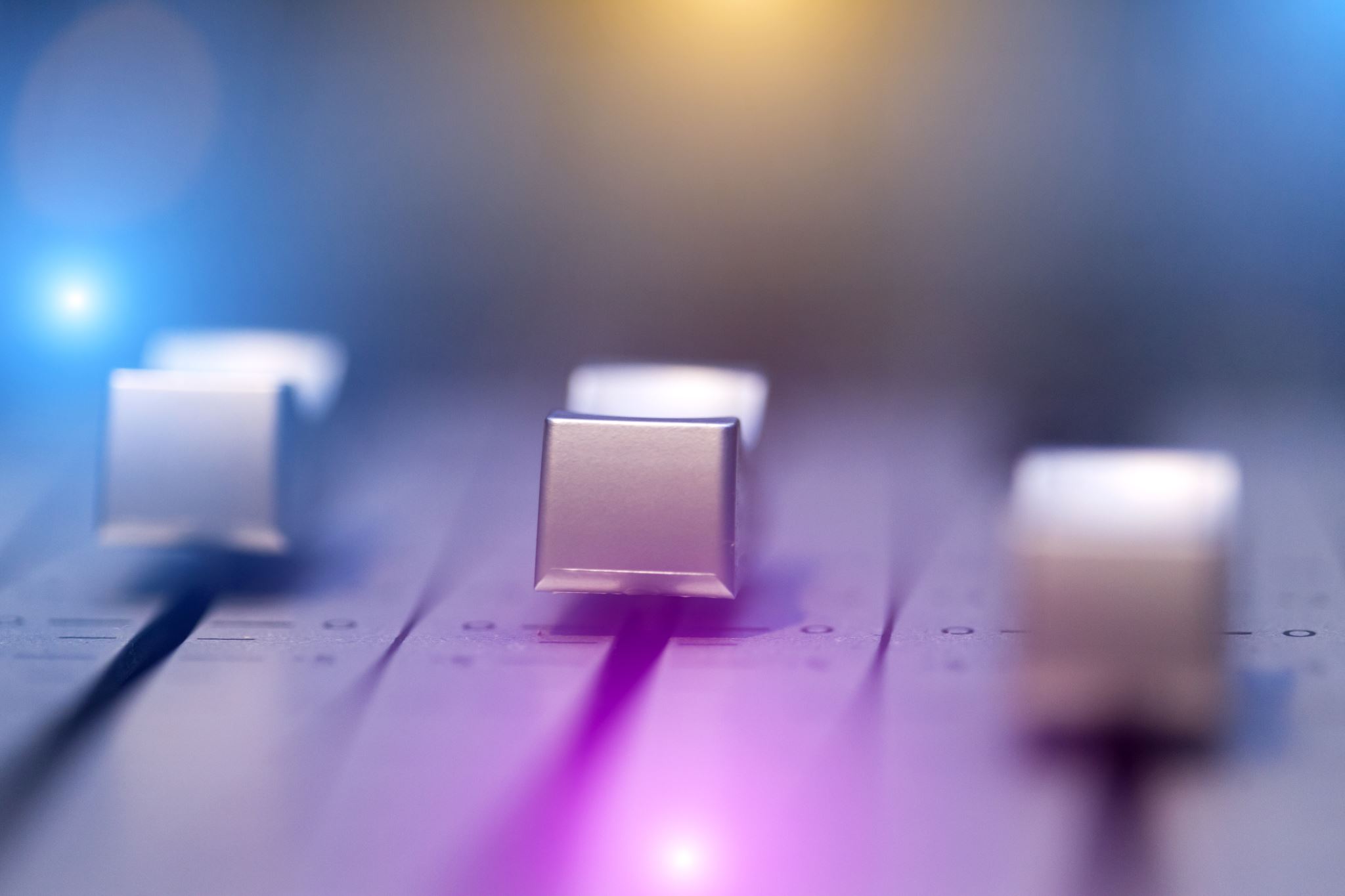 Vielen dank!
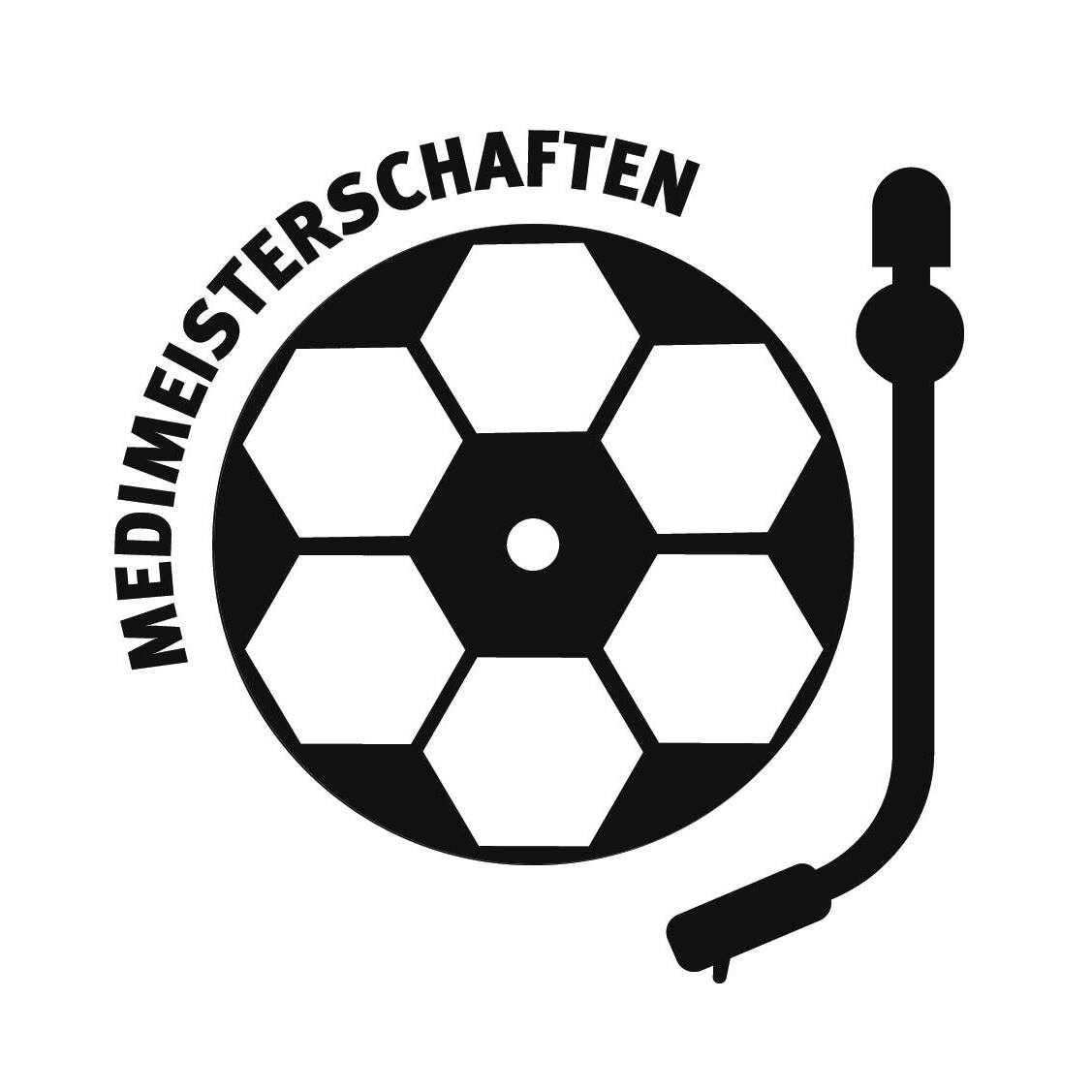 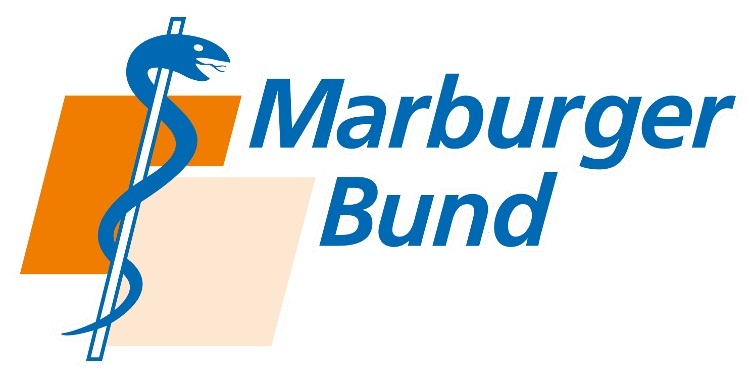 &
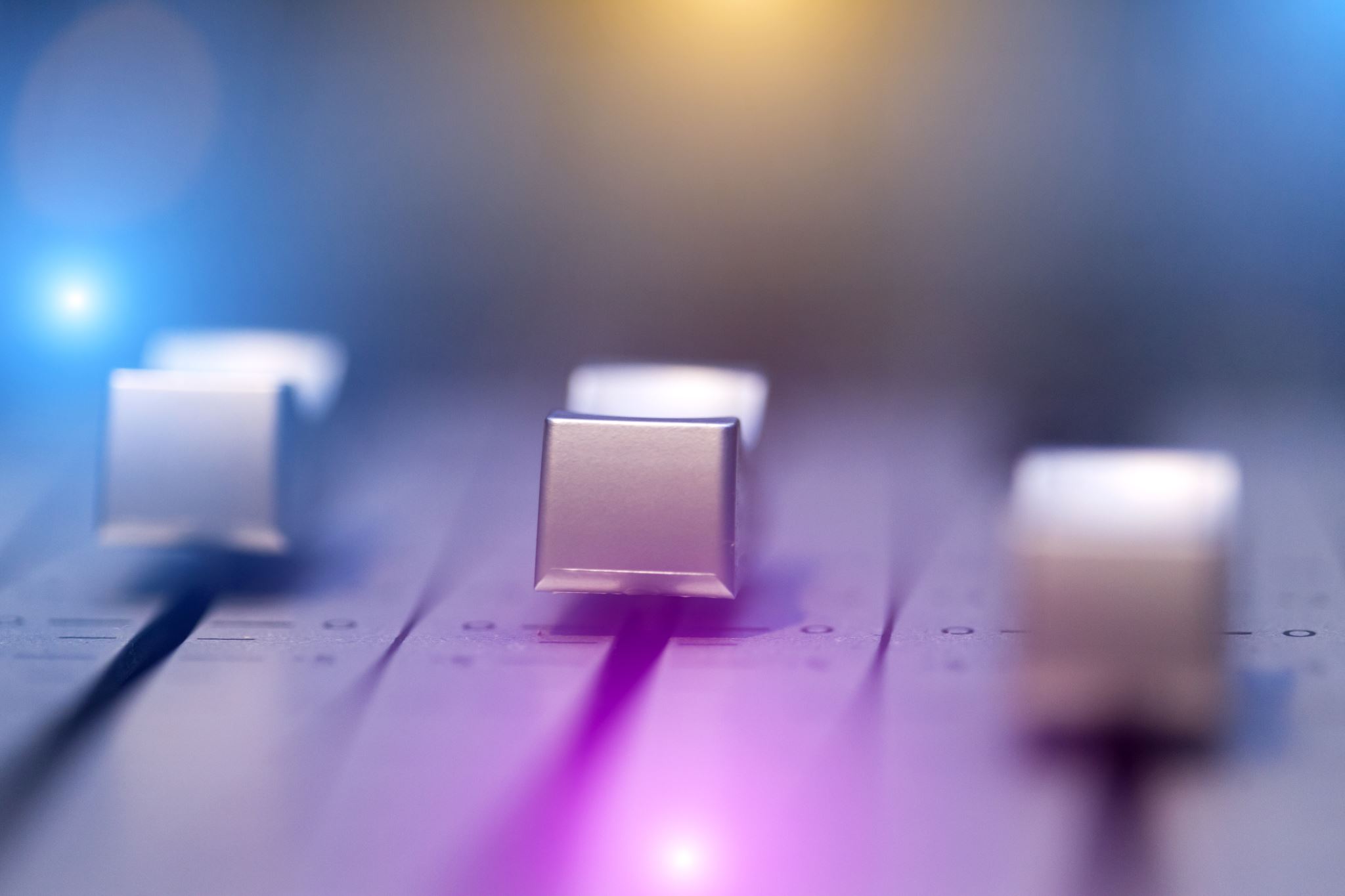 Die Idee
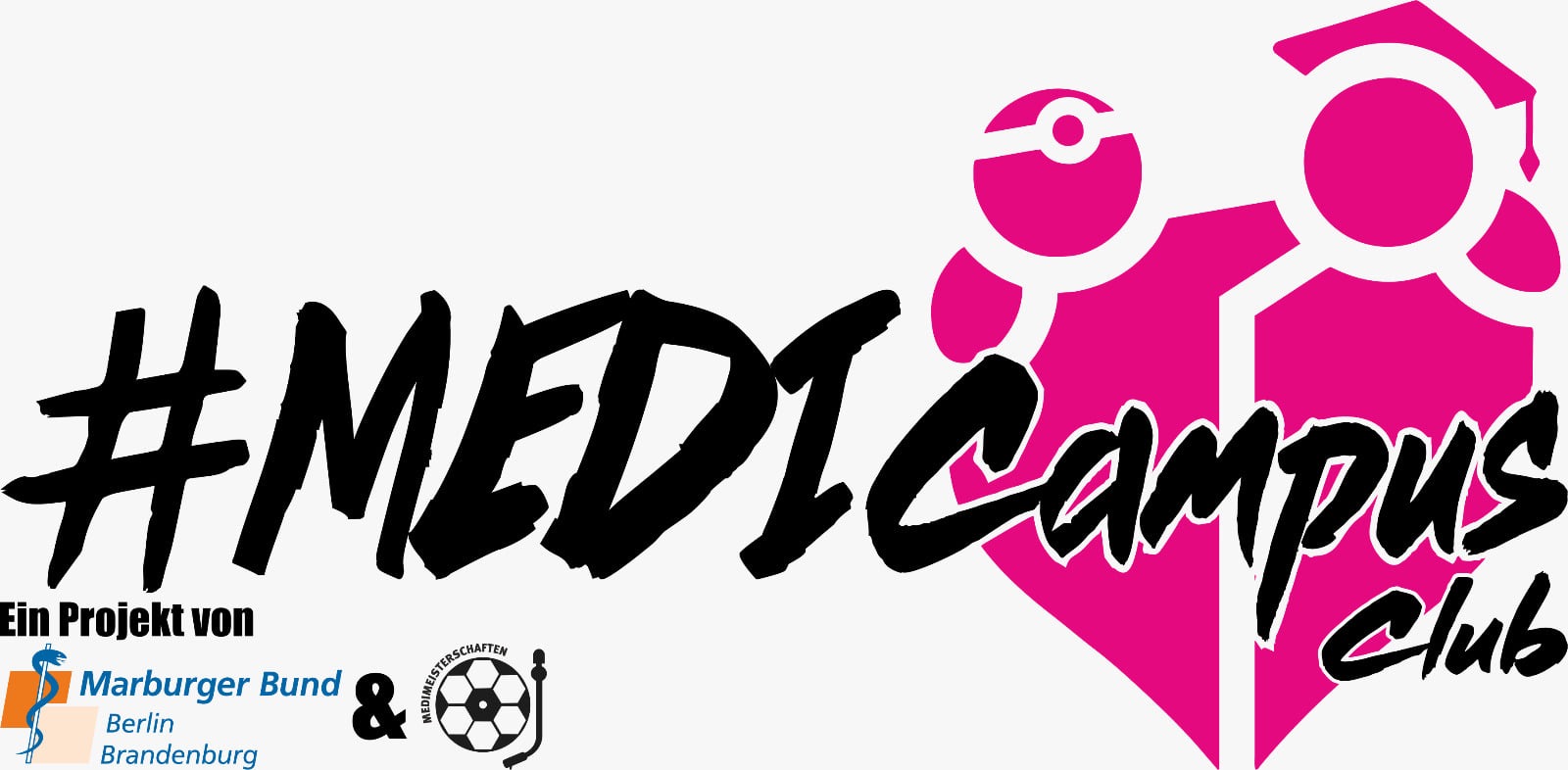 Reiner Felsberg  
Marburger Bund

Dr. Friedemann Egender 
Medimeisterschaften
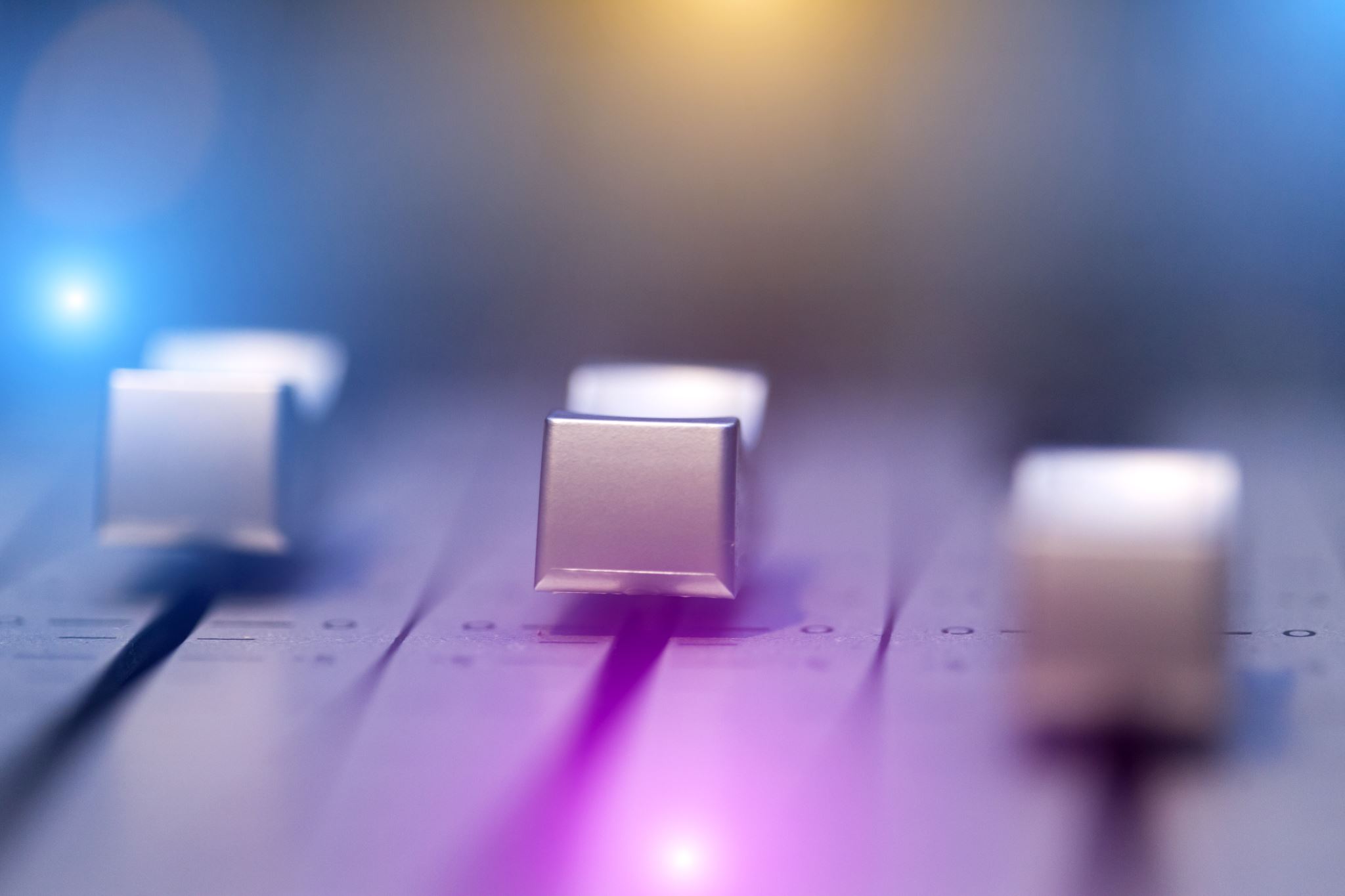 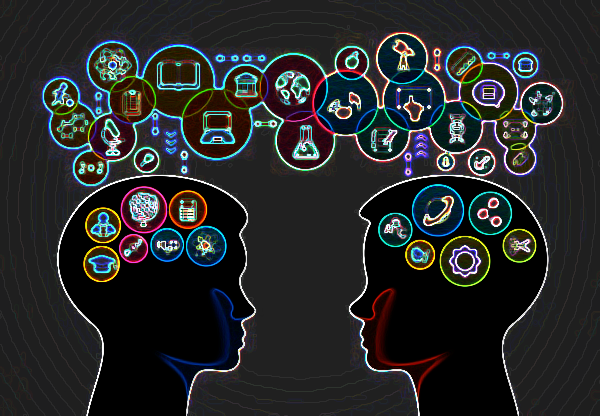 Meet the expert
https://www.mehr-fuehren.de/austausch-mit-gleichgesinnten/